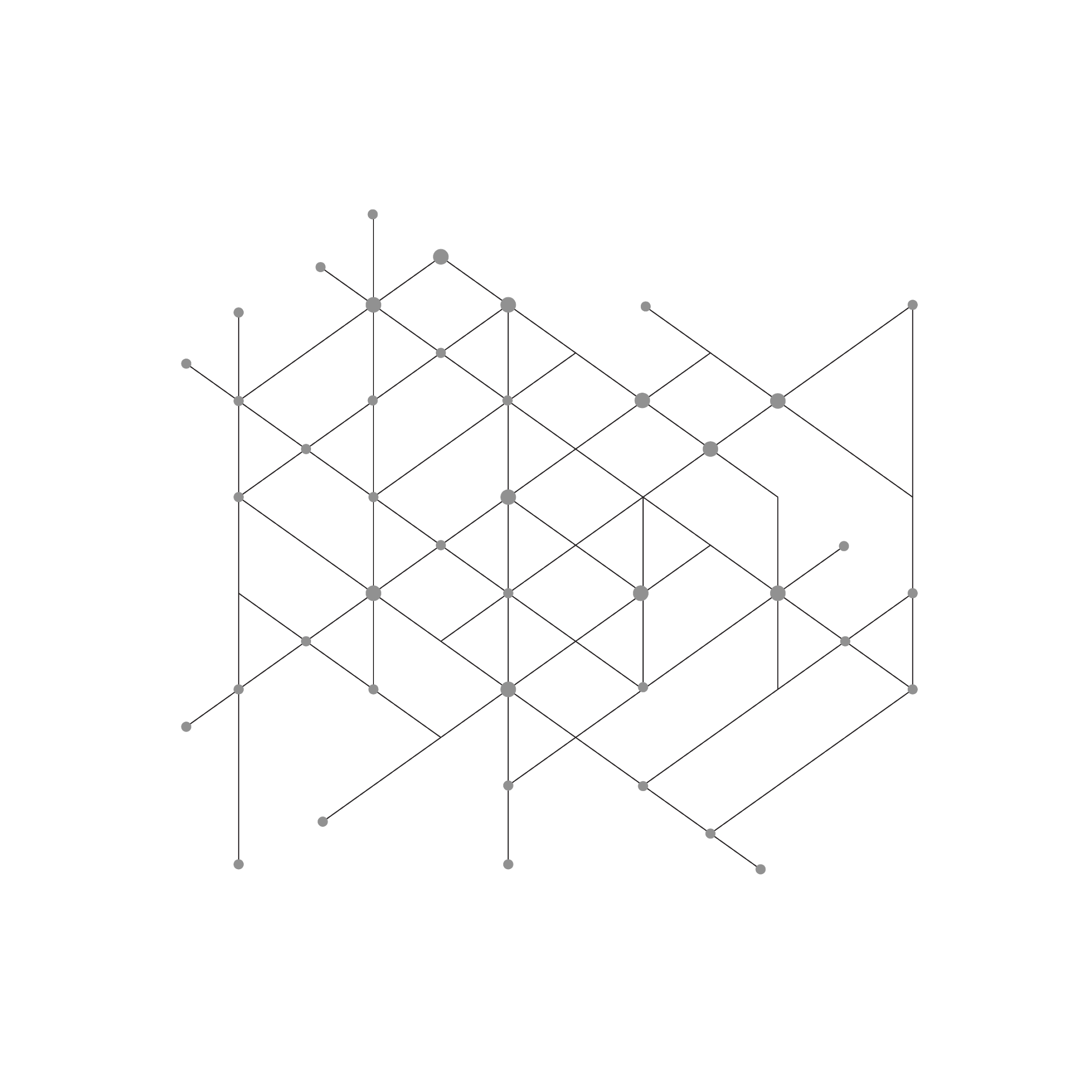 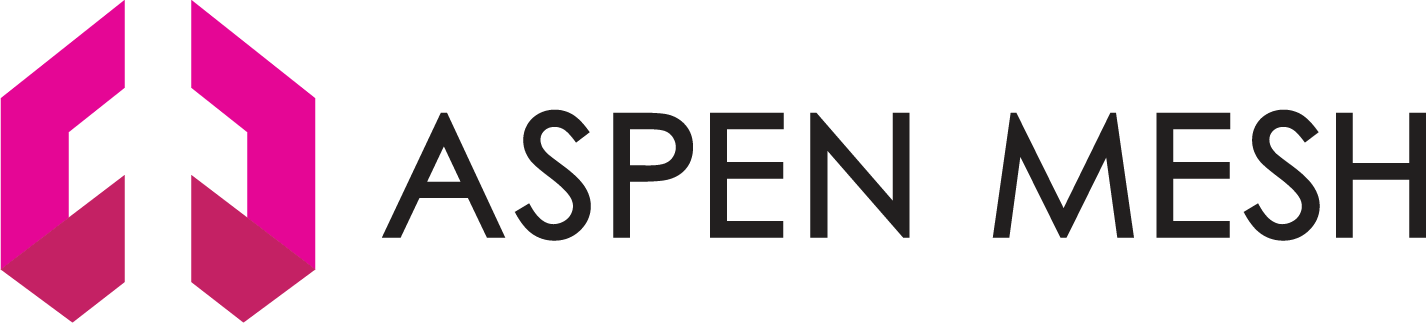 Debugging your debugging tools; What to do when your service mesh goes down in production?
Neeraj Poddar
Co-founder & Chief Architect, Aspen Mesh
John Howard
Software Engineer, Google
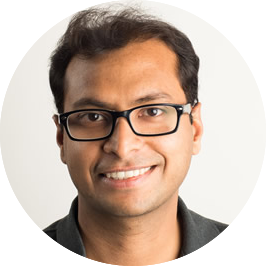 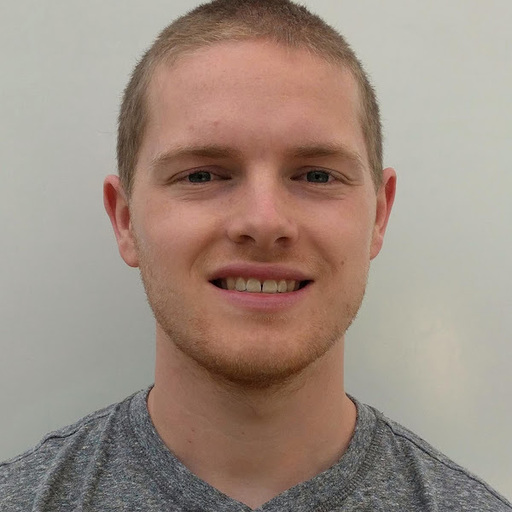 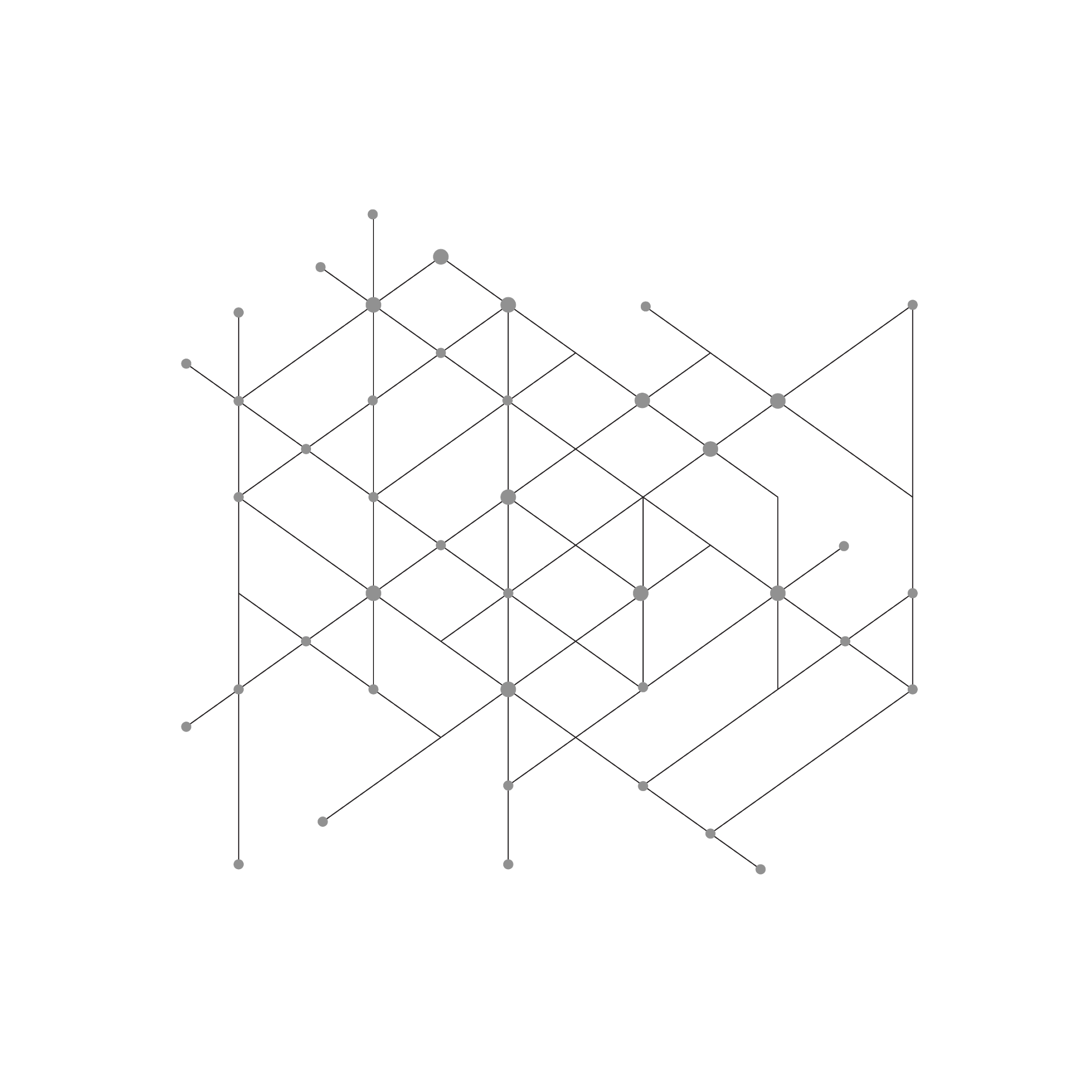 What Is a Service Mesh
A service mesh is…

	a transparent infrastructure layer that manages communication      between microservices

	so that developers can focus on business logic

	while operators work independent of dev cycles to provide a more      resilient environment
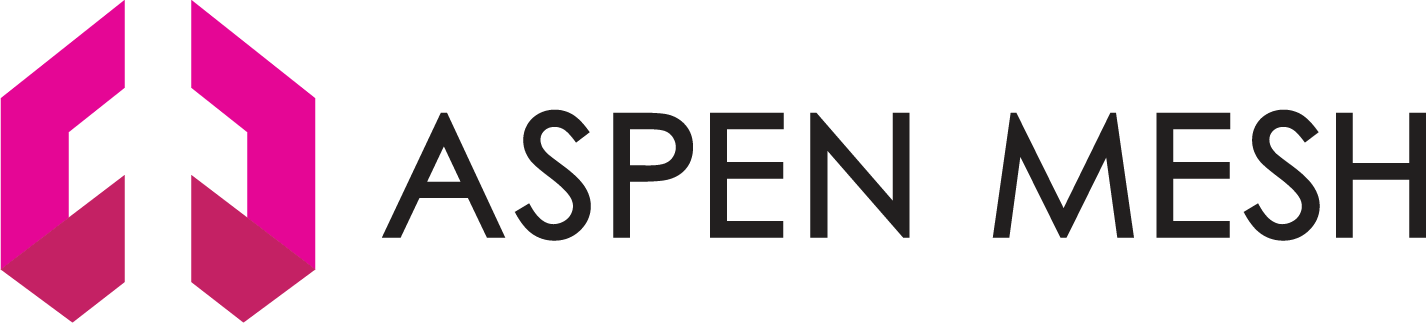 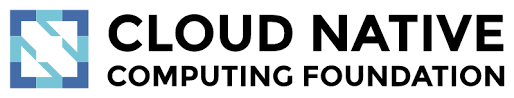 Key Benefits of a Service Mesh
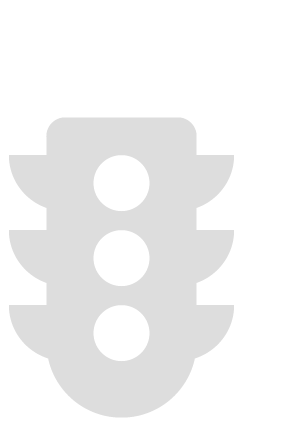 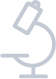 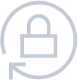 Security
Traffic Management
Observability
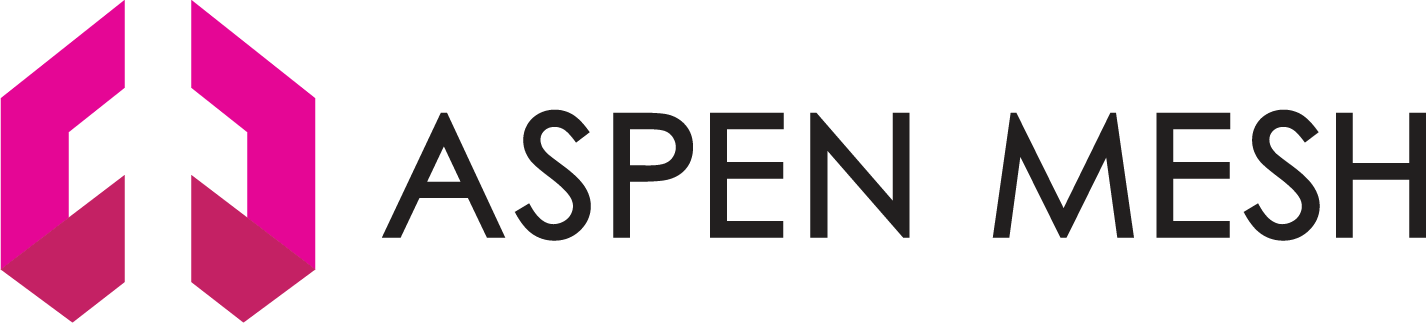 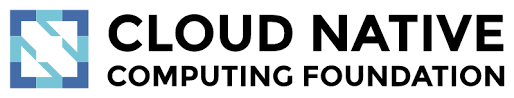 Istio Architecture Overview
istiod
Pilot
Mixer
Citadel
Sidecar Injector
Policy & telemetry
TLS certs to Envoys
Config data to Envoys
Monitors K8s for new pods to inject Envoys
IngressGateway
EgressGateway
Envoy
Envoy
Envoy
istio-agent
istio-agent
istio-agent
Sidecar Proxy Container
Sidecar Proxy Container
Sidecar Proxy Container
Flask
http.createserver
Spring
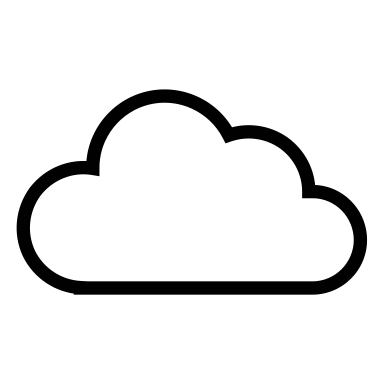 Python
Node.js
Java
Application Container
Application Container
Application Container
SERVICE A
SERVICE B
SERVICE C
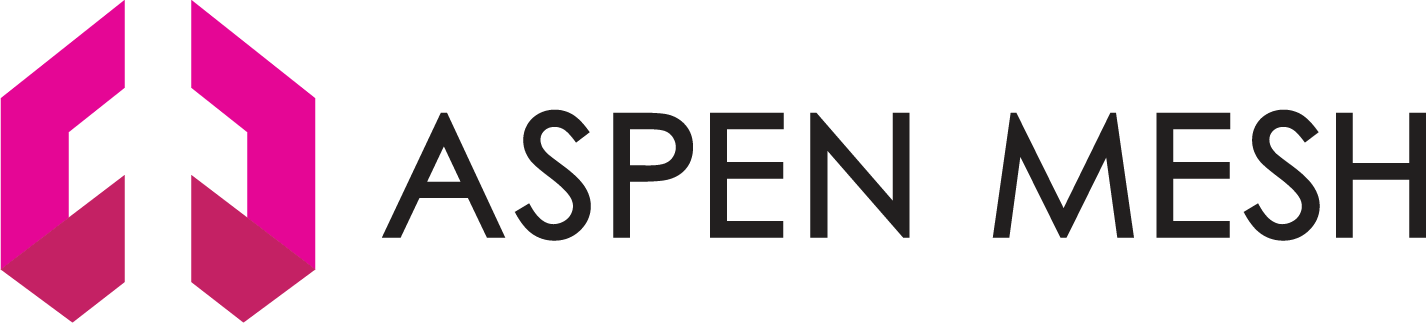 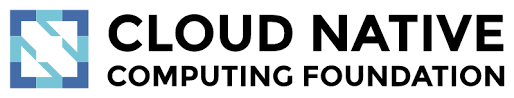 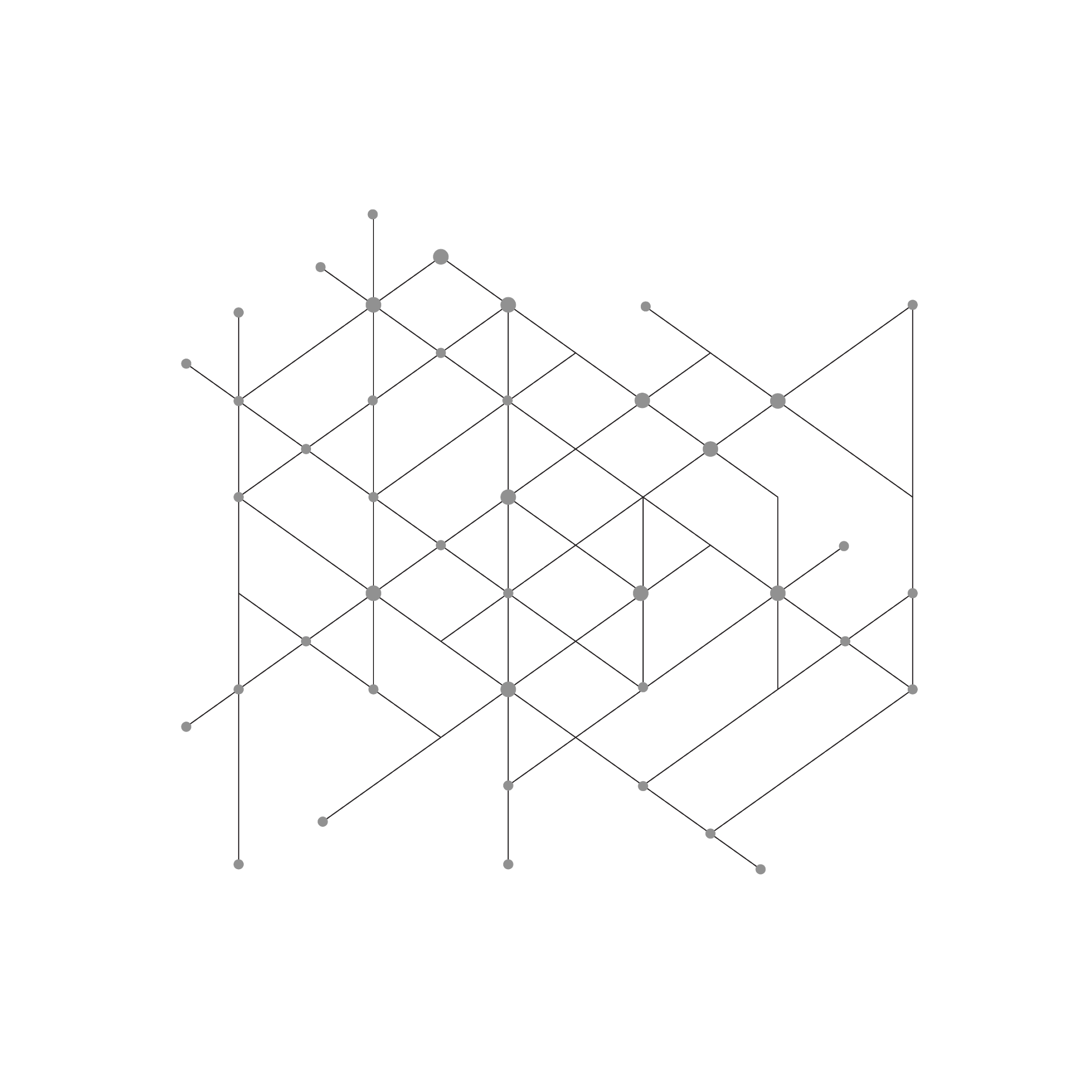 Debugging Istio
Data plane
Envoy sidecar
Istio Agent
Control plane
istiod
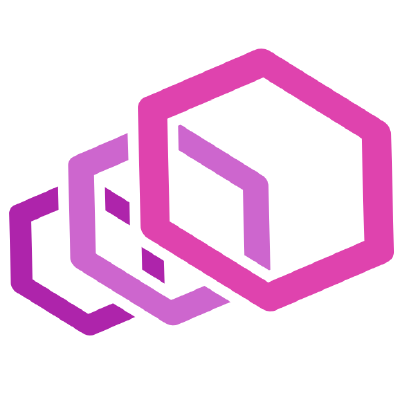 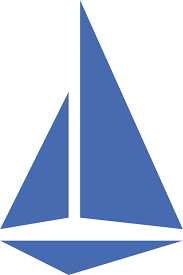 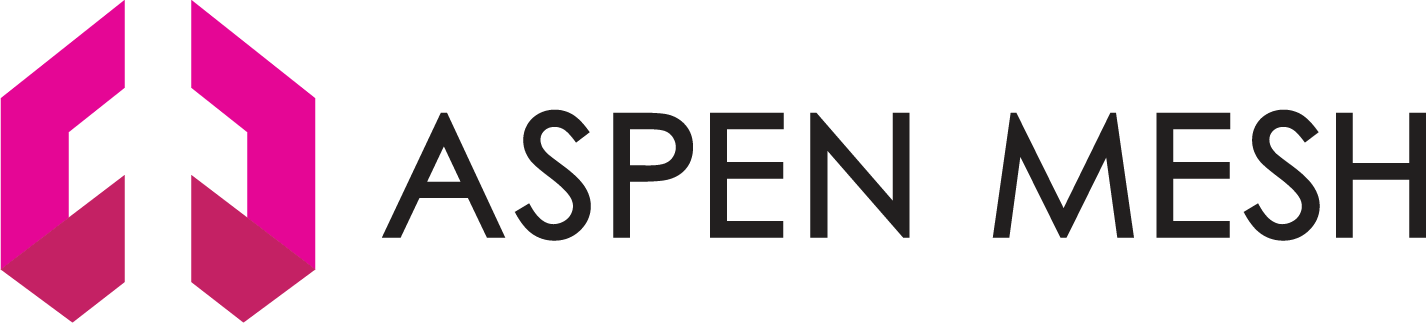 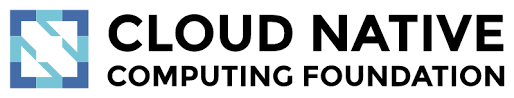 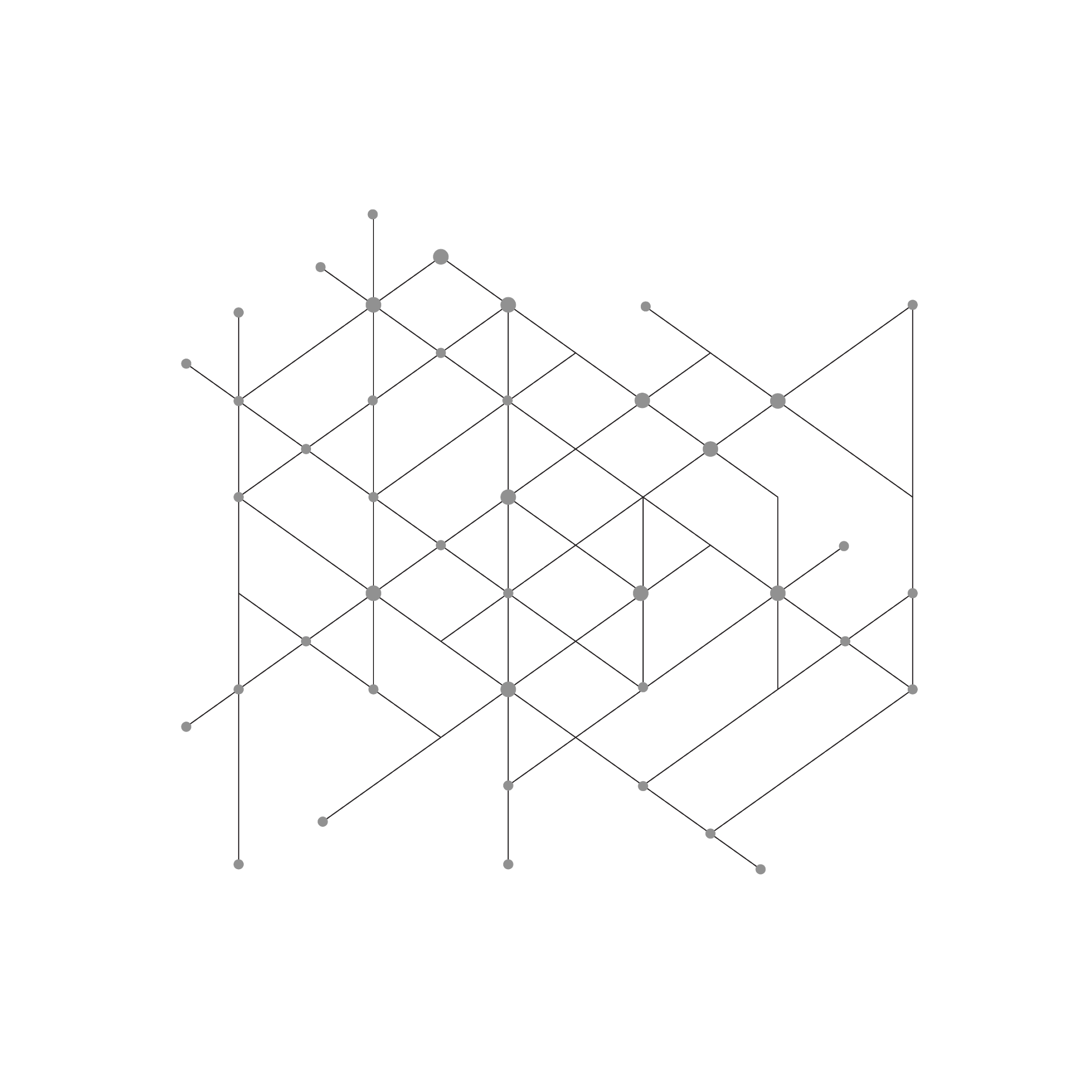 Debugging Envoy
Connectivity to istiod
Enabling & understanding access logs
Debug logging
Configuration dump
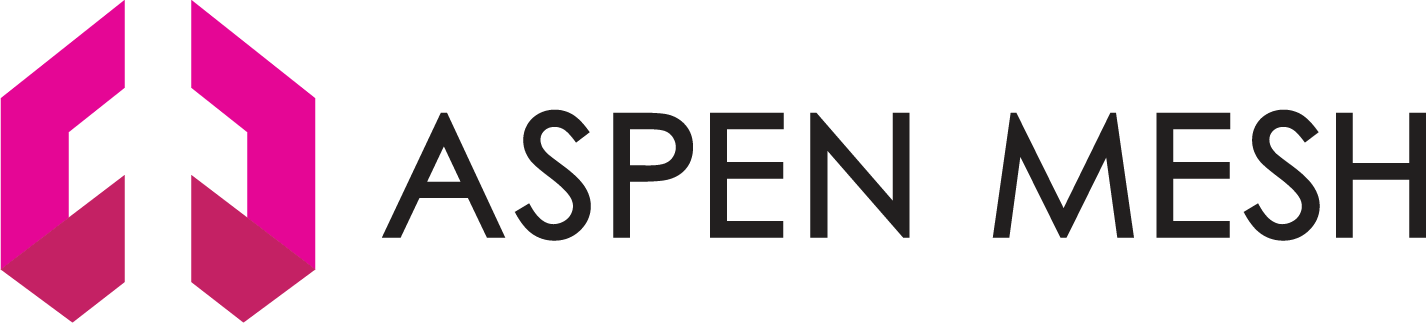 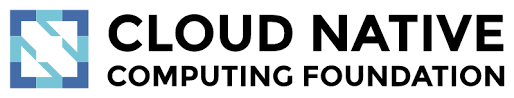 Connectivity to Istiod
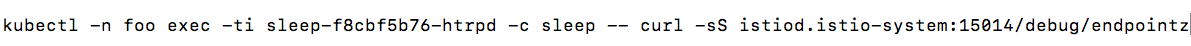 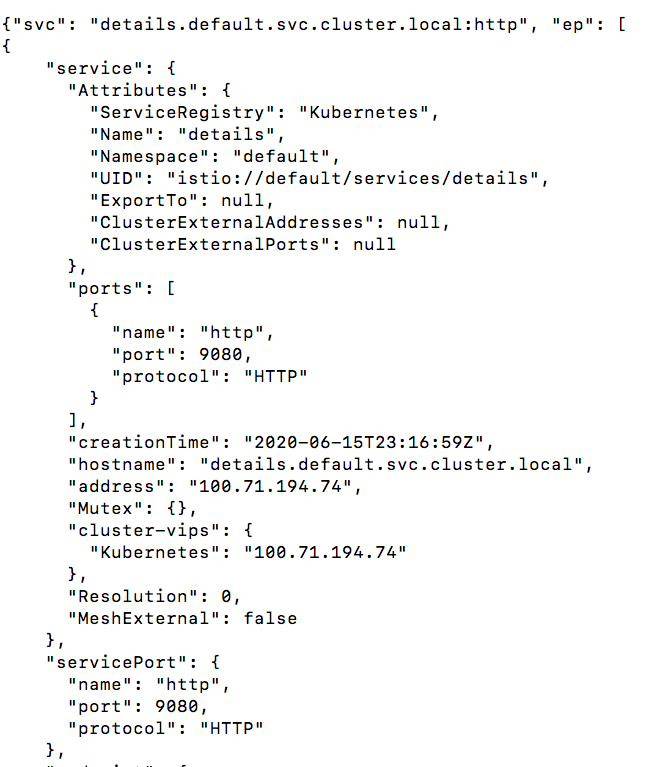 Application Access Logs
Useful for diagnosing traffic flows and failures
End-to-end request routing across all microservices
Default “turned off” in Istio
Enabled only in “demo” profile
First tool in your debugging toolkit
Globally Enabling Access Logs
Globally enabling using “istioctl install”


Globally customizing encoding which defaults to “TEXT”


Reverting back to no access log


This configuration is stored in “istio” configmap as default “mesh” configuration
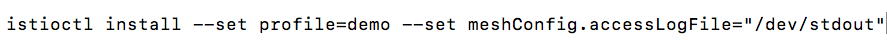 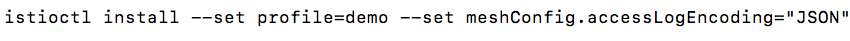 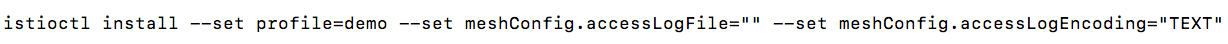 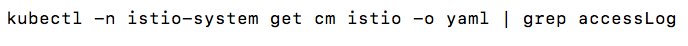 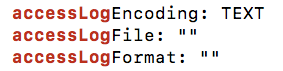 Enabling Access Logs for a Namespace
Use Namespace scope EnvoyFilter resource (Shouldn’t be used if enabled globally)
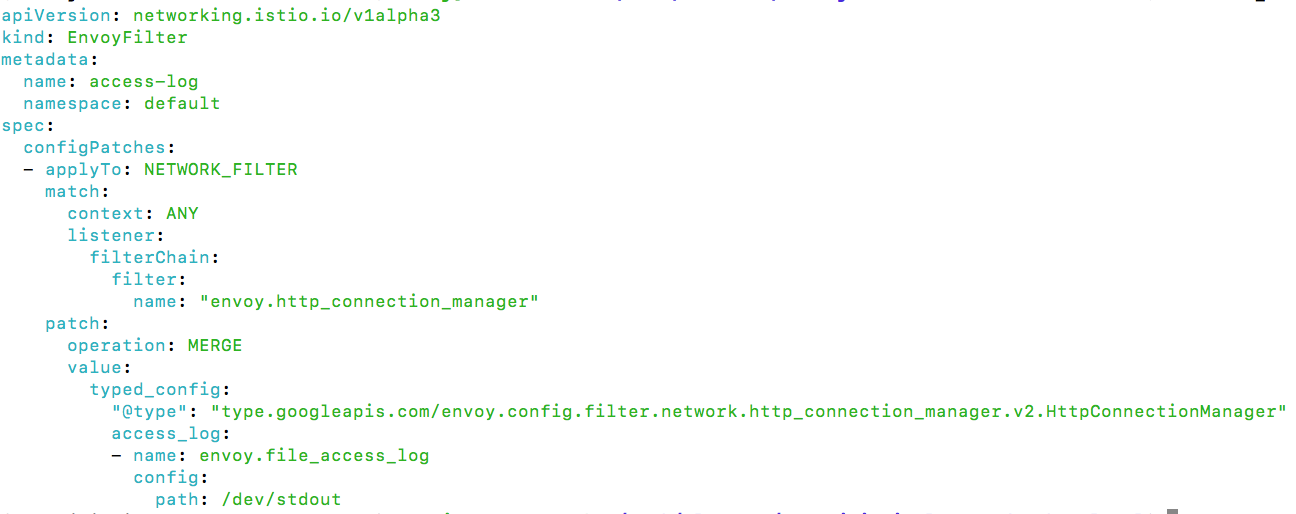 Enabling Access Logs for a Workload
Use Workload Scope EnvoyFilter resource (Shouldn’t be used if enabled globally)
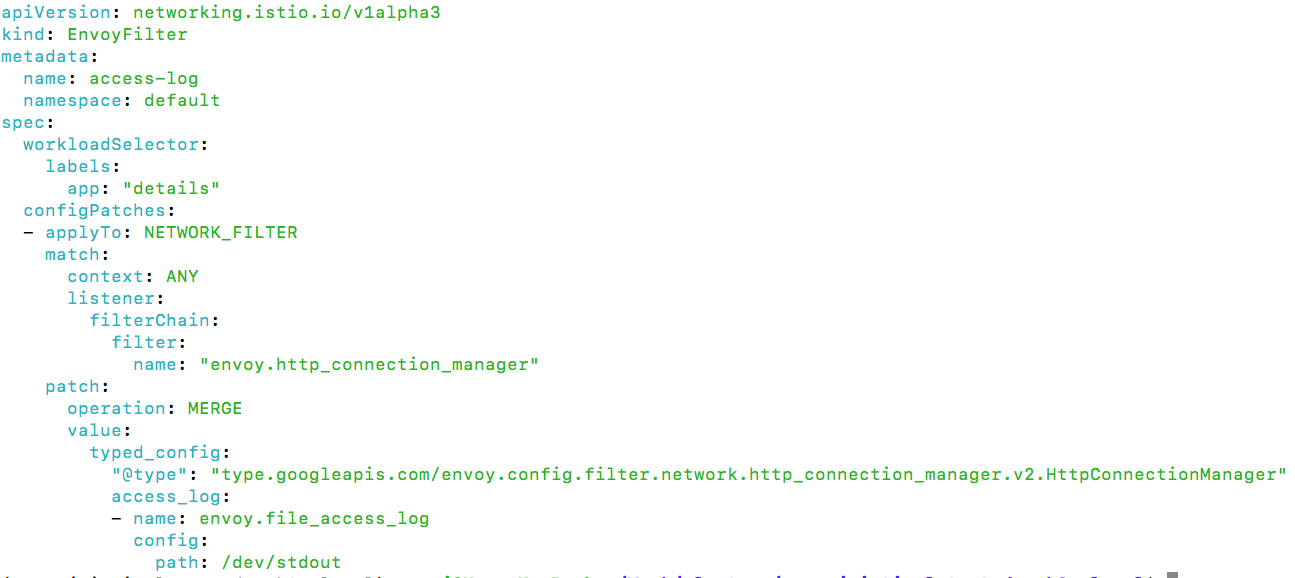 Understanding Access Logs
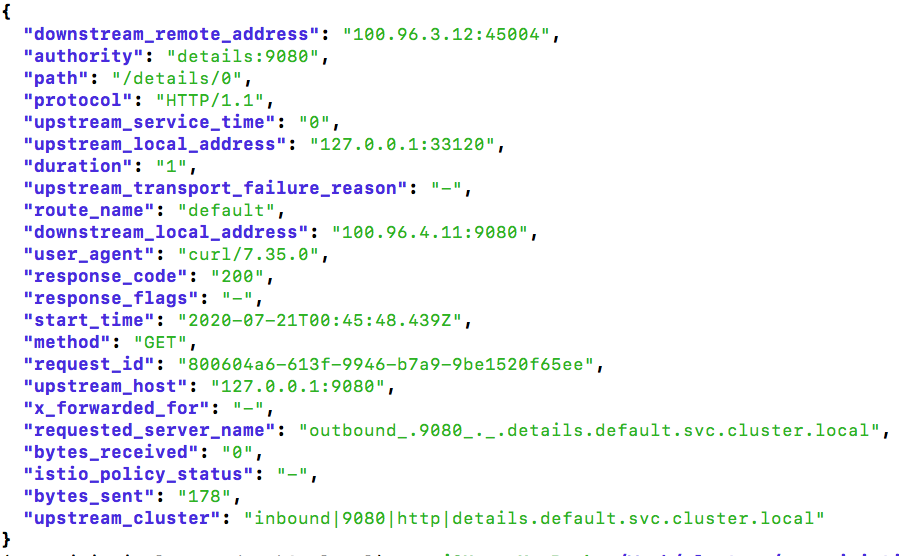 Understanding Response Flags
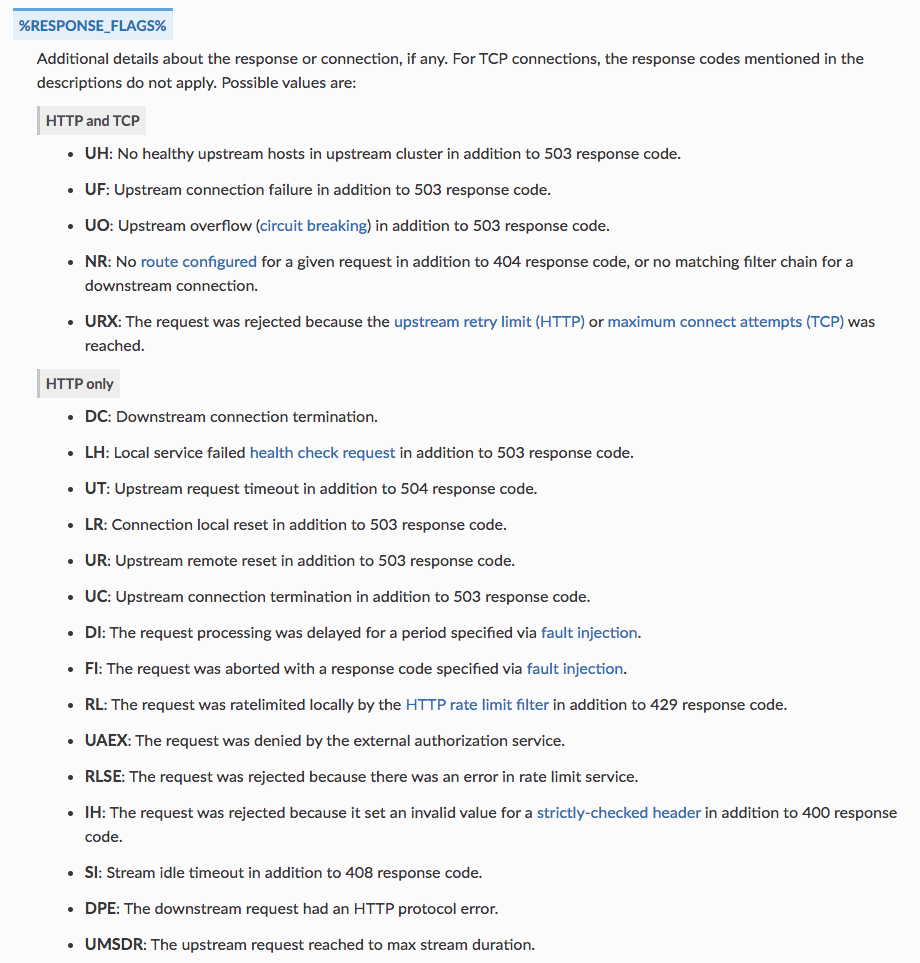 Customizing Access Log Format
Globally via 

Empty value defaults to Envoy Format String
Note that Istio adds its custom format string via control plane

Can be customized at a namespace or workload level via EnvoyFilter resources
If globally access logging is turned on EnvoyFilter shouldn’t be used

Available logging fields
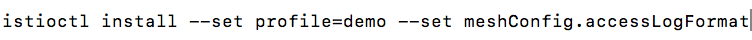 Envoy Debug Logging
Debug logging is verbose and expensive
Not recommended for permanent production usage
Defaults to “warning”
Enable debug logging for a workload using istioctl
Doesn’t require restarting the pod

Enable debug logging for a workload using annotations
Add pod annotation “sidecar.istio.io/logLevel: debug”
Requires pod restarts
Enable debug logging globally

Requires pod restarts
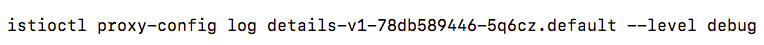 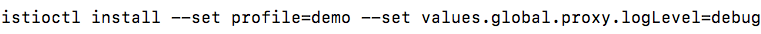 [Speaker Notes: Scenarios where there’s no access logging but debug logging emits messages. Cases around TLS/SNI issues]
Envoy Configuration Overview
Most specific matched
HTTP Filters
Routes
Filter Chains
Endpoints
Listeners
Clusters
Most specific matched
TCP Filters
Specific match order
Runs in order
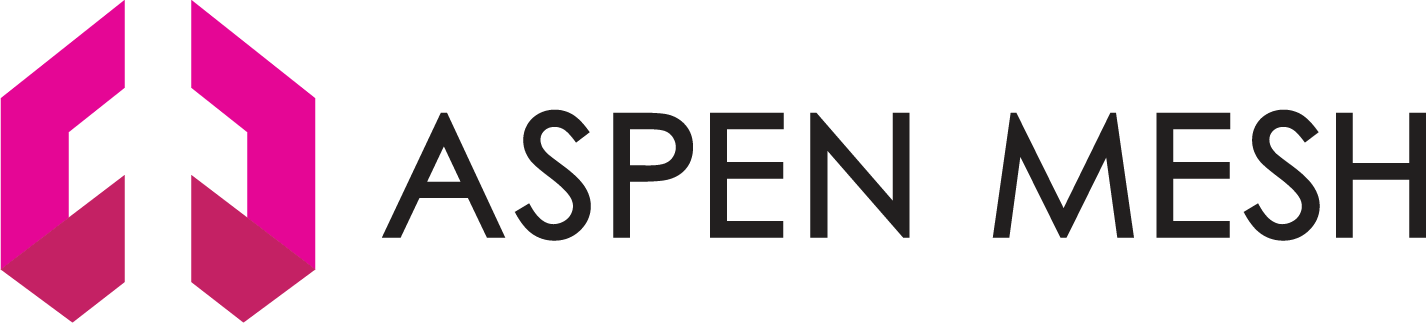 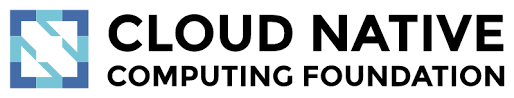 Envoy Listener Dump
Virtual inbound listener


Virtual outbound listener


Outbound listeners


All listeners
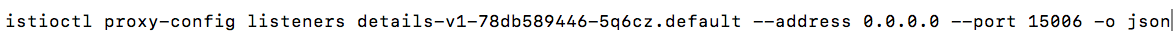 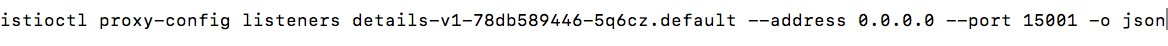 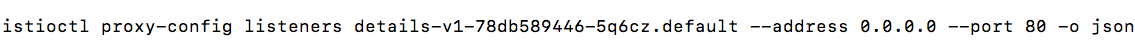 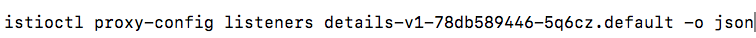 Envoy HTTP Listener Configuration
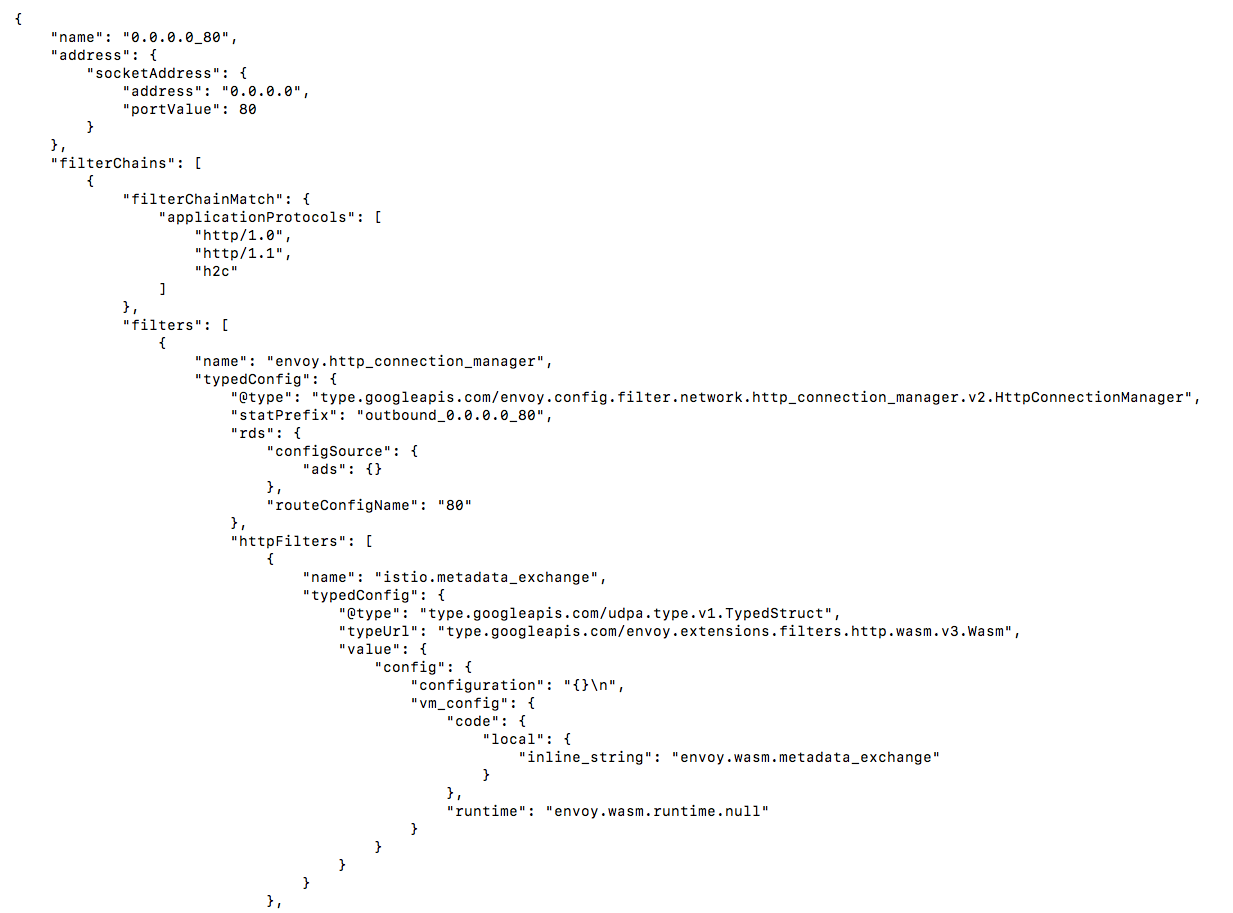 Envoy Route Dump
Configuration for a route
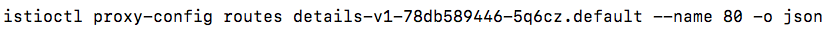 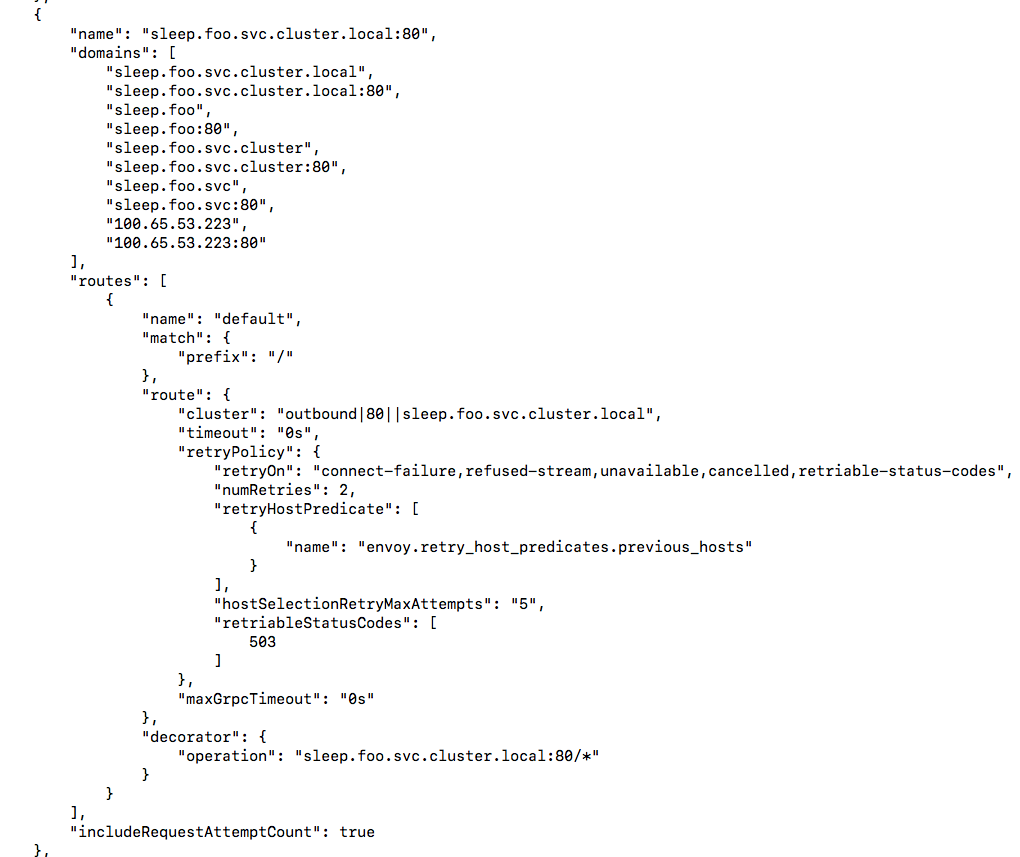 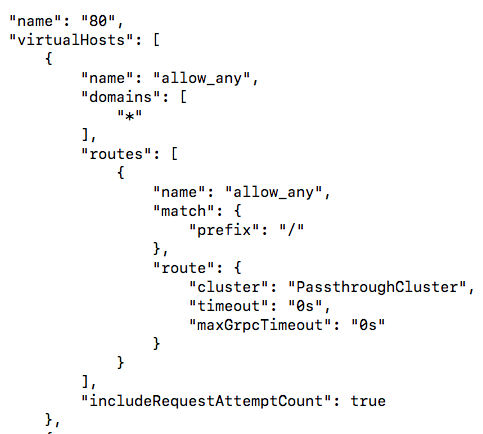 Envoy TCP Listener Configuration
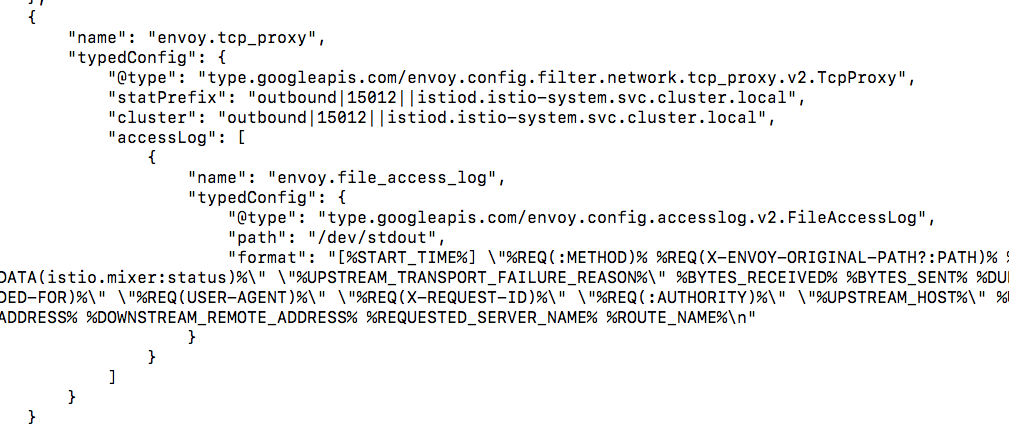 Envoy Cluster Dump
Configuration for a named cluster
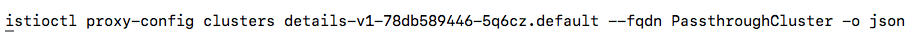 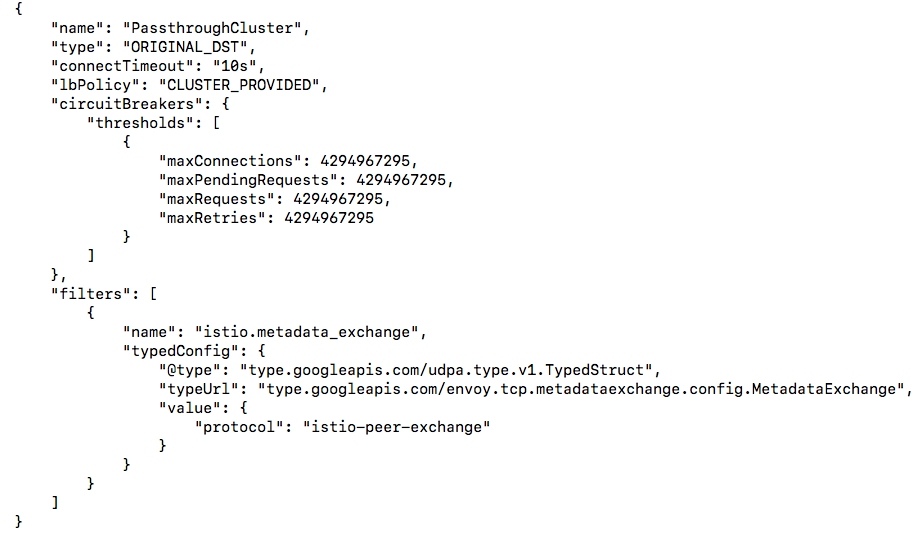 Envoy Cluster Dump
Configuration for a named cluster
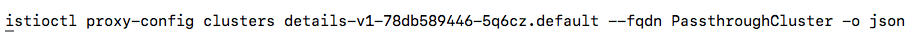 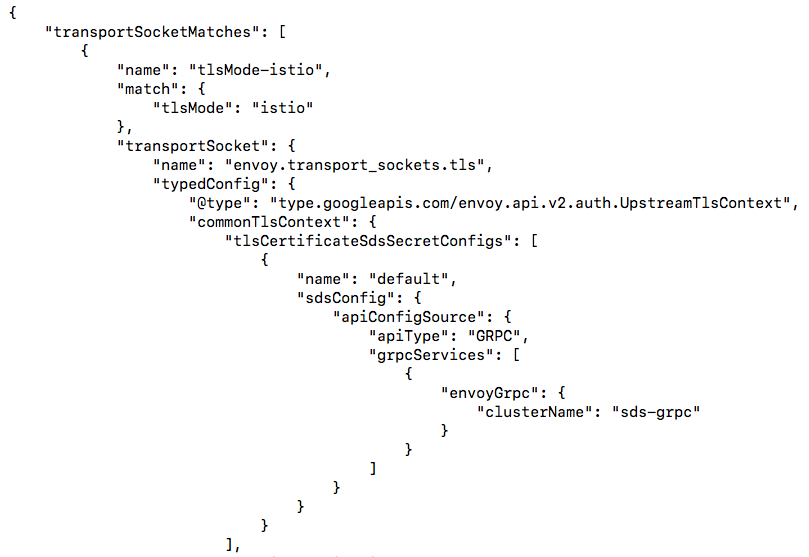 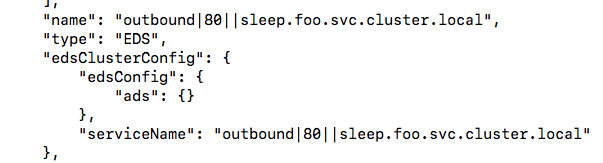 Envoy Endpoint Dump
Endpoints for a cluster
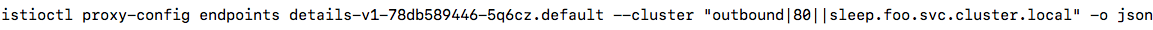 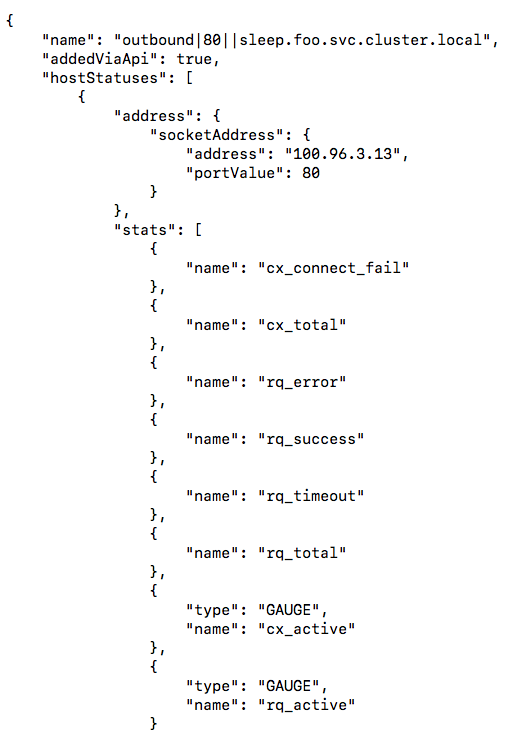 [Speaker Notes: Talk about new verbose options being added in “istioctl” 1.7]
Mapping Resources to Envoy Configuration
[Speaker Notes: This mapping can change from release to release]
Istio Agent Bootstrapping
Istiod
Istio Agent
Envoy
1. Start Envoy
3. Fetch Cert (CSR)
Auth: JWT
2. Fetch Cert (SDS)
Auth: None (local)
4. Fetch Config (XDS)
Auth: Cert
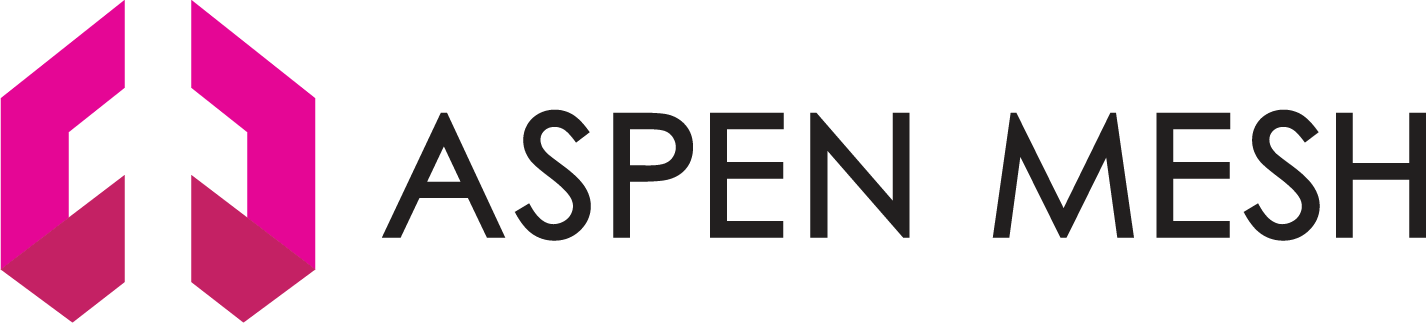 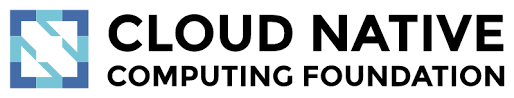 Istio Agent Lifecycle
Istiod
Istio Agent
Envoy
When cert is near expired:
Refresh Cert
Push new certs
Periodic reconnect based on max conn age/keep alives
When config/endpoints change:
Push updated config
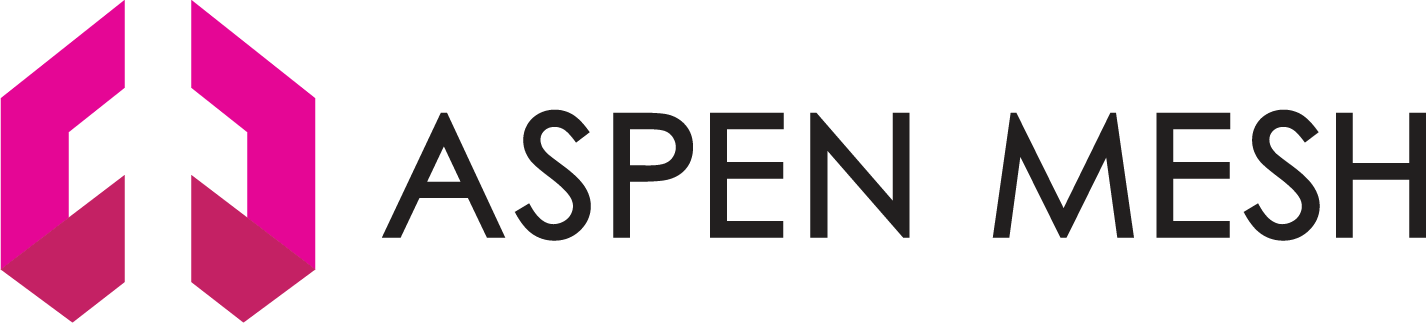 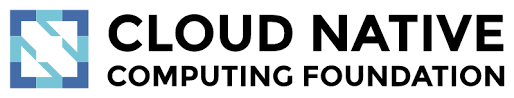 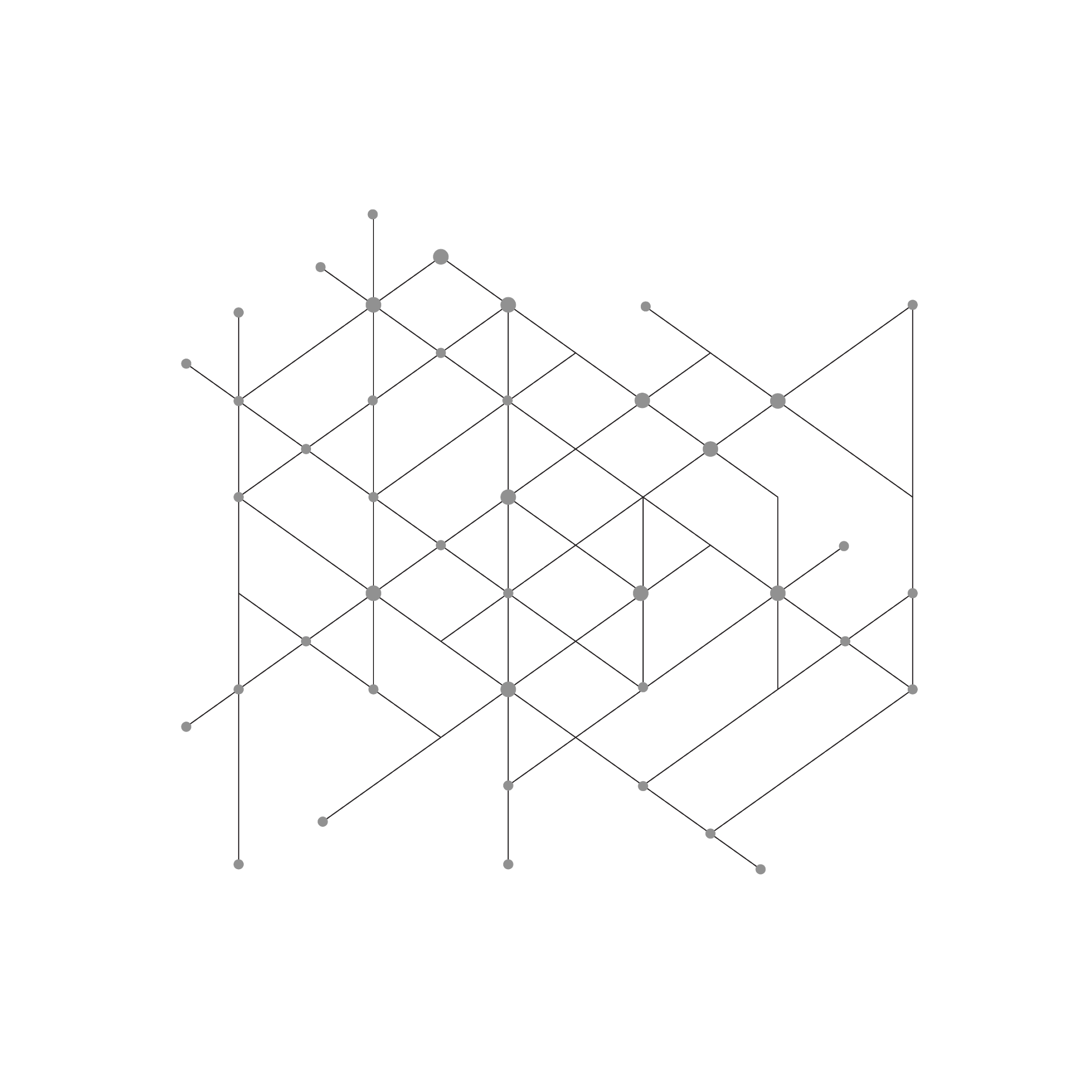 Istio Agent Debugging
Viewing secrets/certs using istioctl
istioctl proxy-config secret <POD>
default secret is the workload certificate
ROOTCA  is the workload root certificate
Other secrets are certificates from DestinationRule/Gateway
Describe the full certificate information with openssl
istioctl proxy-config secret <POD> -o json | jq '.dynamicActiveSecrets[0].secret.tlsCertificate.certificateChain.inlineBytes' -r | base64 -d | openssl x509 -noout -text -in -

"Warming" secrets
If a secret isn't found it will be stuck warming. Traffic that relies on that secret will fail.
For gateways, may indicate the referenced Secret is not present. Check logs or istioctl analyze.
For workload certificate, may indicate issues connecting to the CA (Istiod).
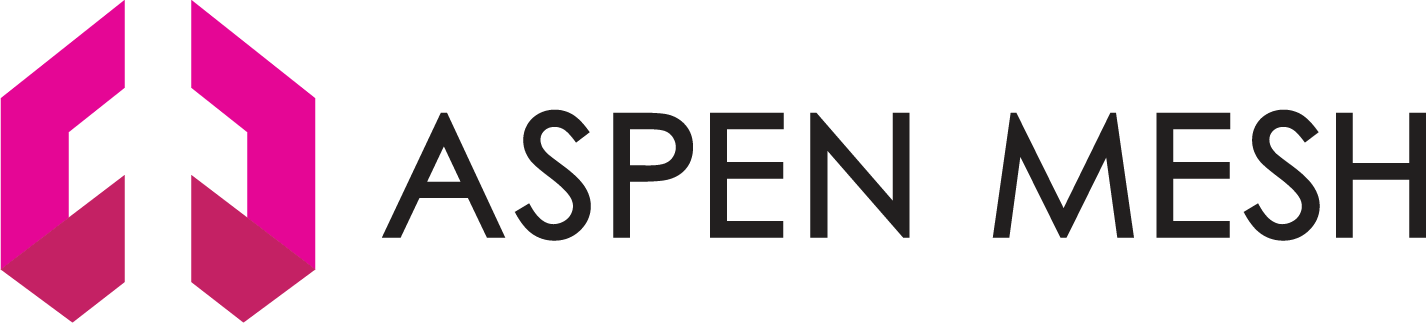 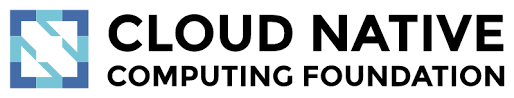 Istio Agent Readiness
Probe: every 2s, check readiness status at localhost:15021/healthz/ready
On success, mark container ready
On 30 consecutive failures, mark container not ready
Runs for entire lifetime of the pod
Envoy proxy is NOT ready: config not received from Pilot
Indicates we don't have the correct XDS configuration
Can be from rejected config
Envoy log: gRPC config for type.googleapis.com/... rejected
istiod log: ADS: ACK ERROR ...
Metrics: pilot_xds_{cds,lds,eds,rds}_reject
Generally a bug cause by non-standard configuration
Can be from connectivity issues to istiod
StreamAggregatedResources gRPC config stream closed: 14, no healthy upstream
Check certificates are ready
Check istiod is ready
Check Network Policies if applicable
Envoy proxy is ready - Output on first successful probe
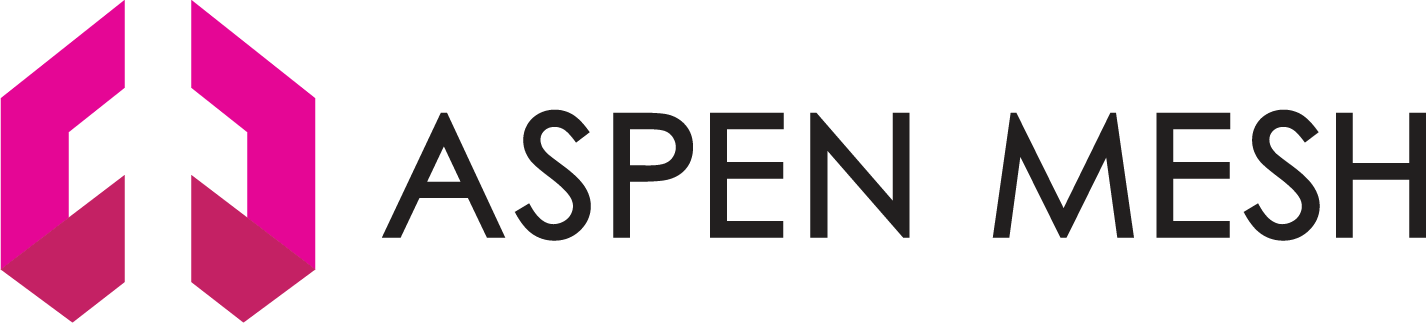 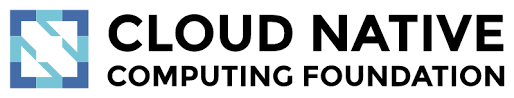 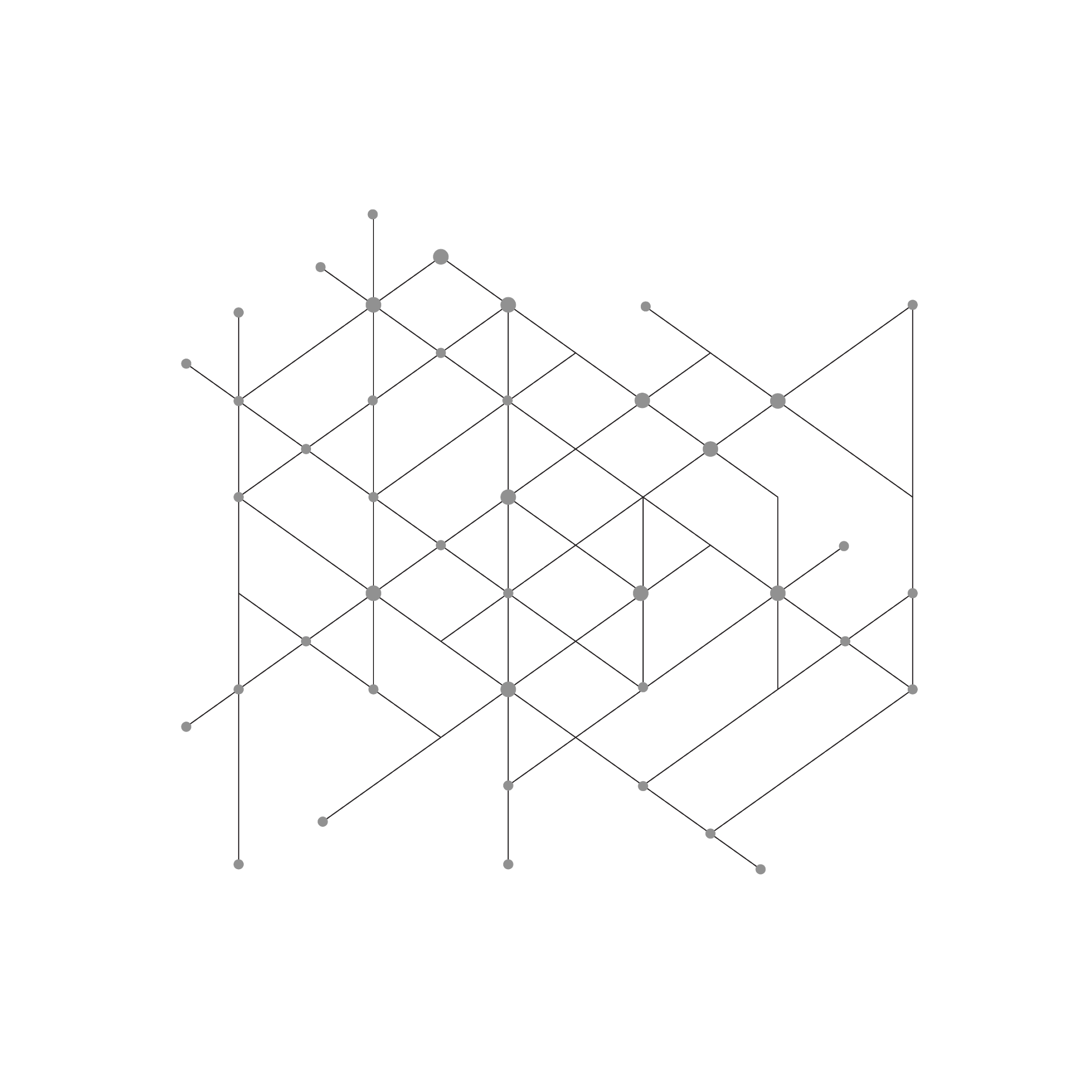 Istiod Debugging
Enabling debug logging
ControlZ dashboard
Istiod metrics for config synchronization/pushes
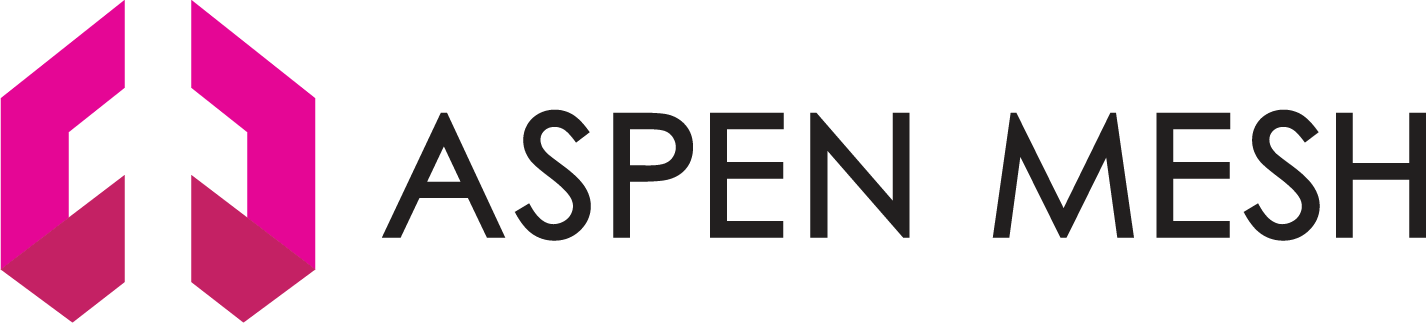 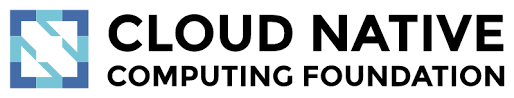 Istiod Debug Logging
Default level is “info”.Available options: “debug”, “info”, “warn”, “error”, “fatal”, “none”
Enable debug logging without restarting “istiod”

Toggle logging for a scope or for all scopes











Enable debug logging via “istioctl”
Requires re-deploying istiod
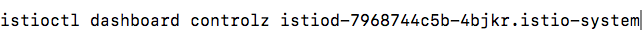 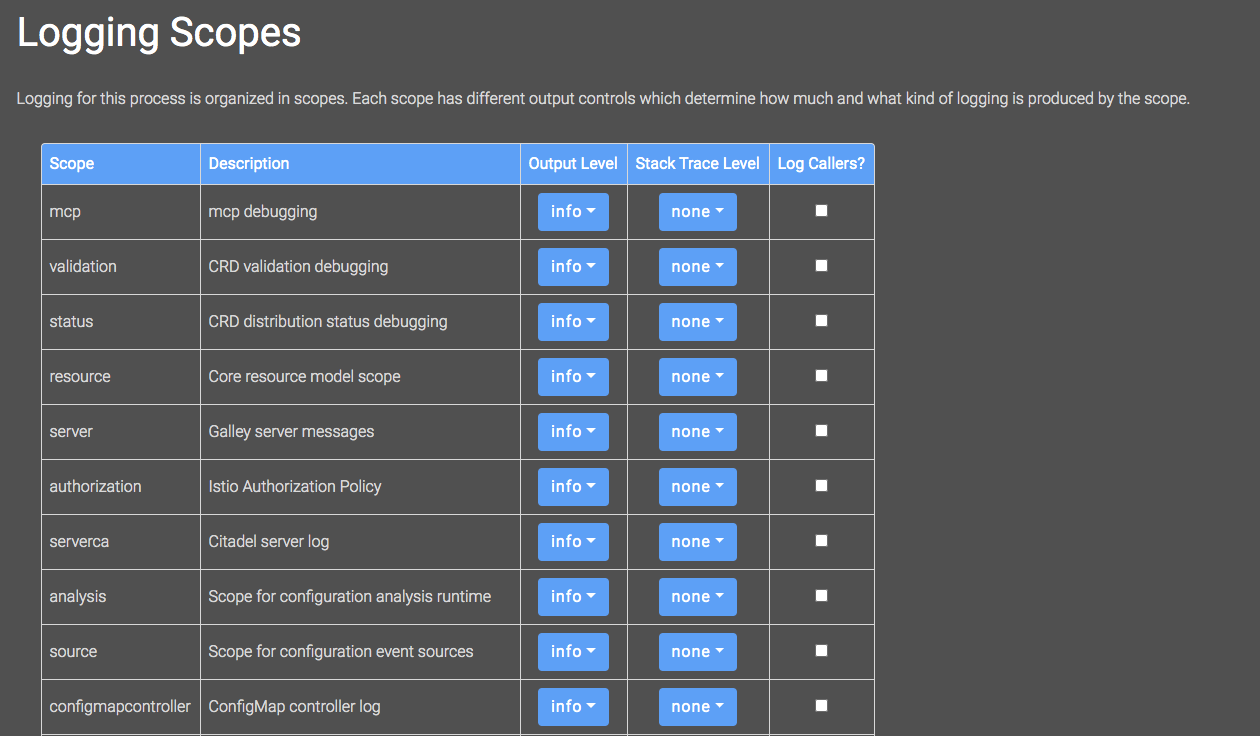 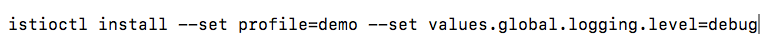 Istiod ControlZ Dashboard
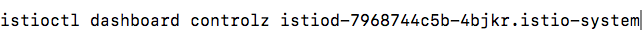 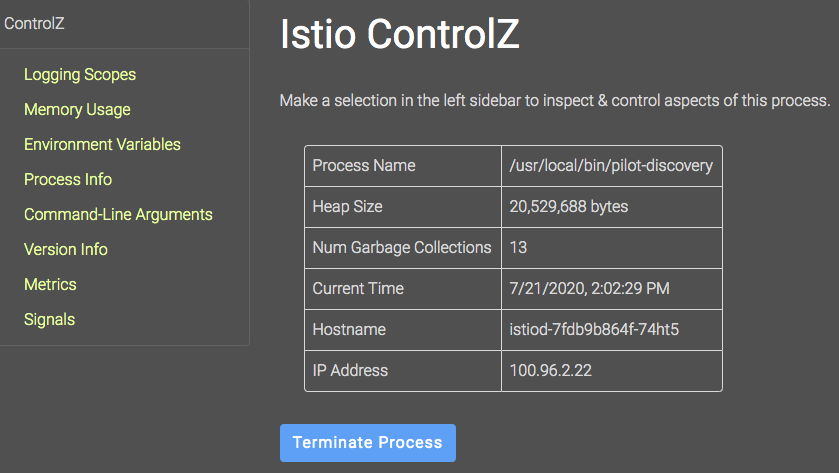 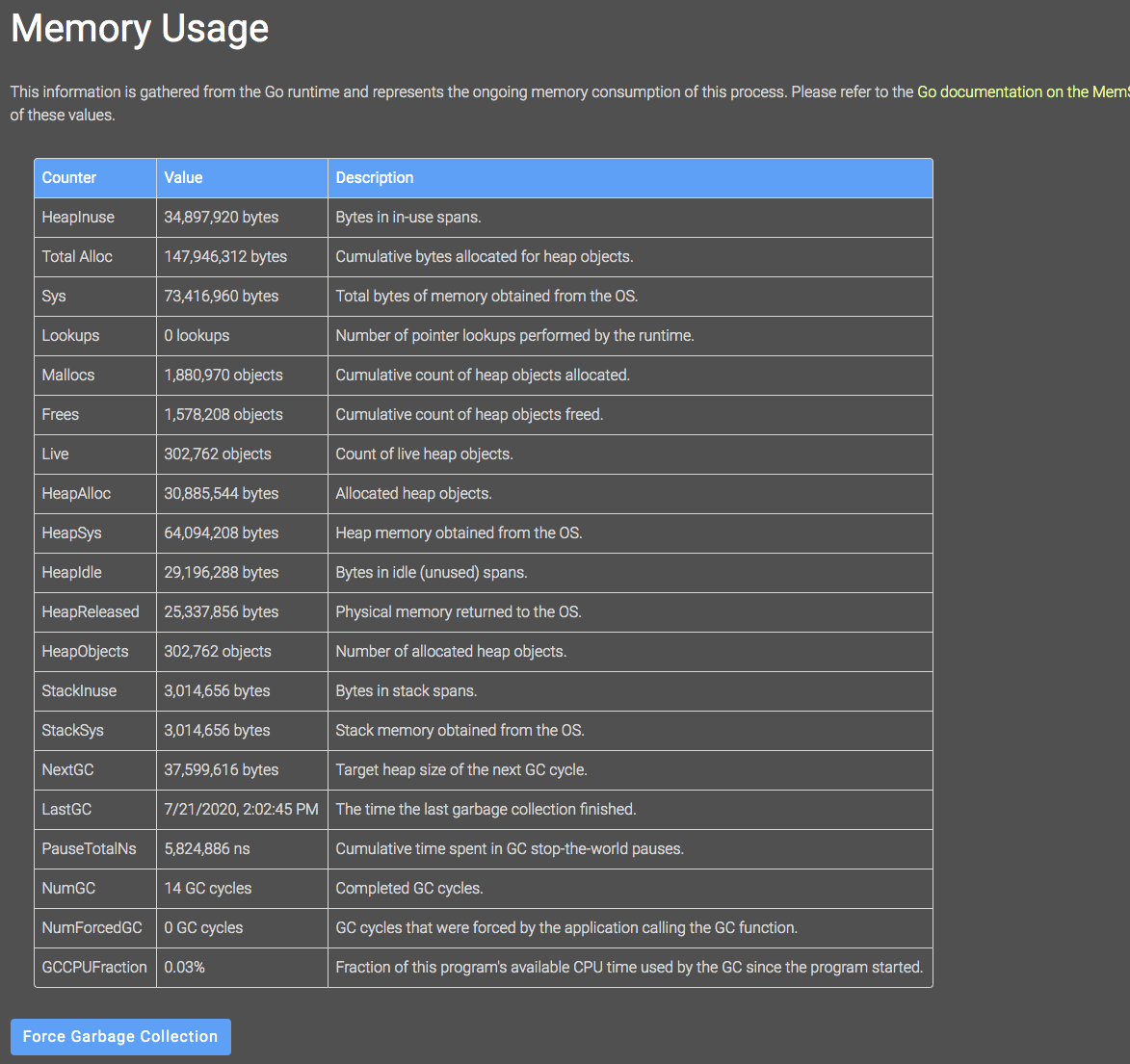 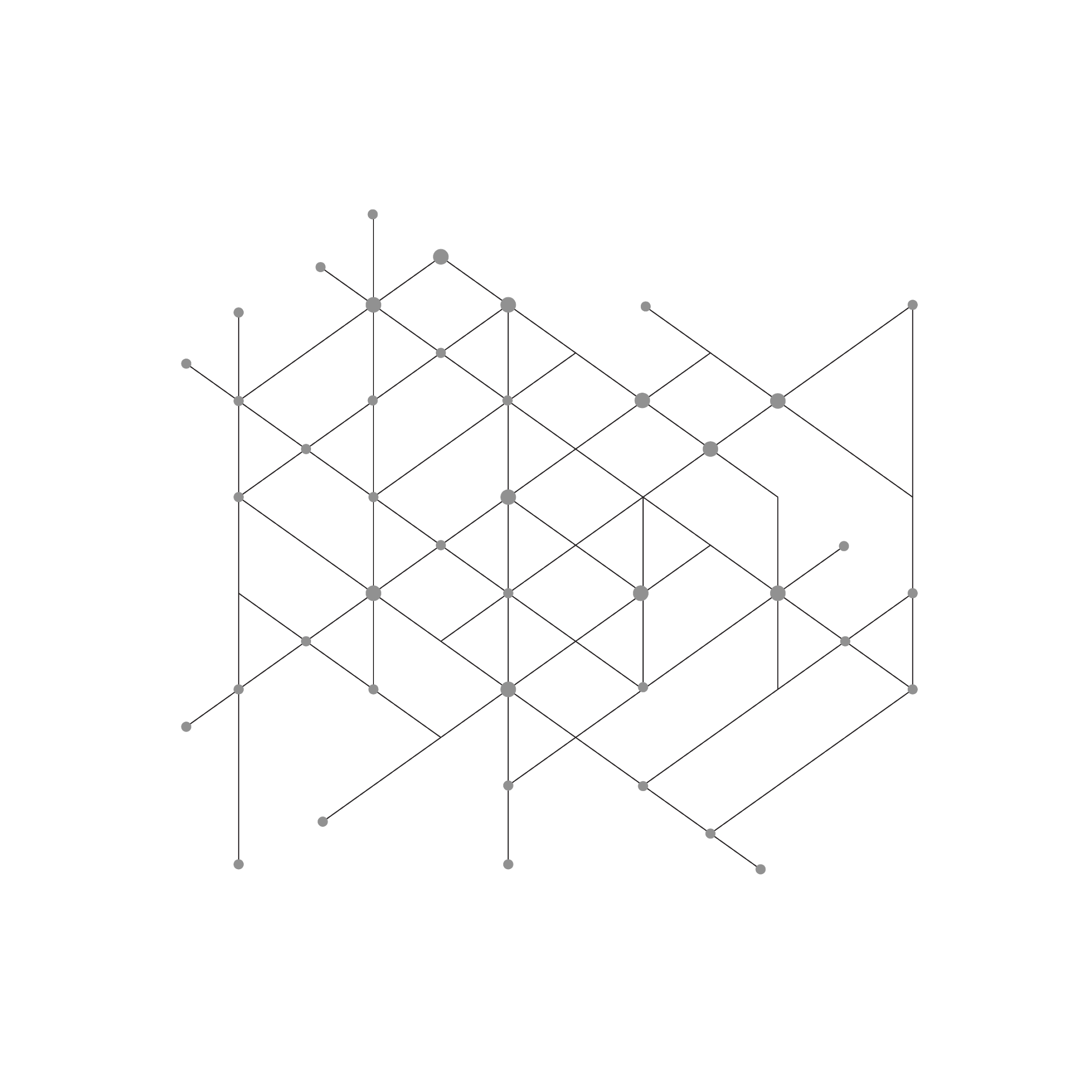 Istiod Metrics
Grafana Dashboard comes prepopulated with useful metrics to track.
Datadog has an excellent deep dive on Istio metrics.
Useful metrics
Total number of invalid config: pilot_total_xds_rejects
Rejections generally indicate misconfiguration or bugs
Time to push config update to proxy: pilot_proxy_convergence_time
Slow times may lead to delays in config or endpoints updates. May indicate under-scaled control plane.
Number of XDS clients: pilot_xds
Useful to spot unbalanced load distribution
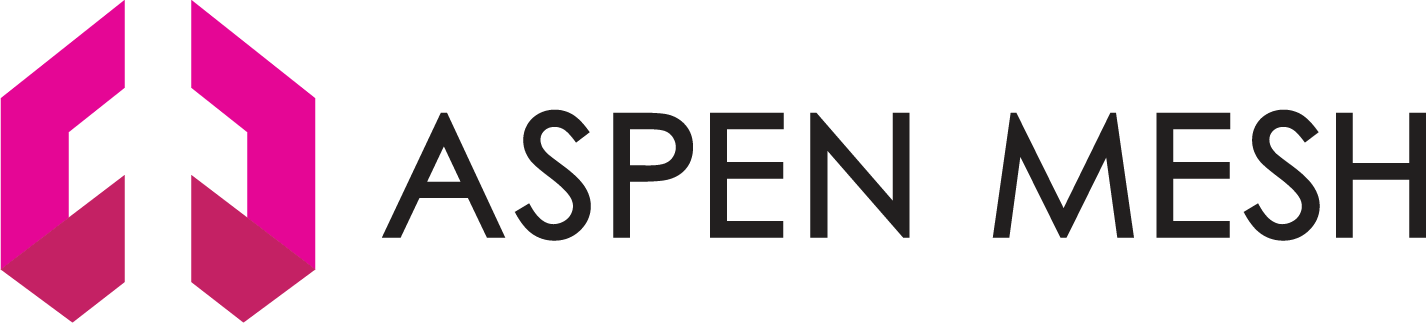 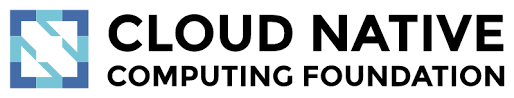 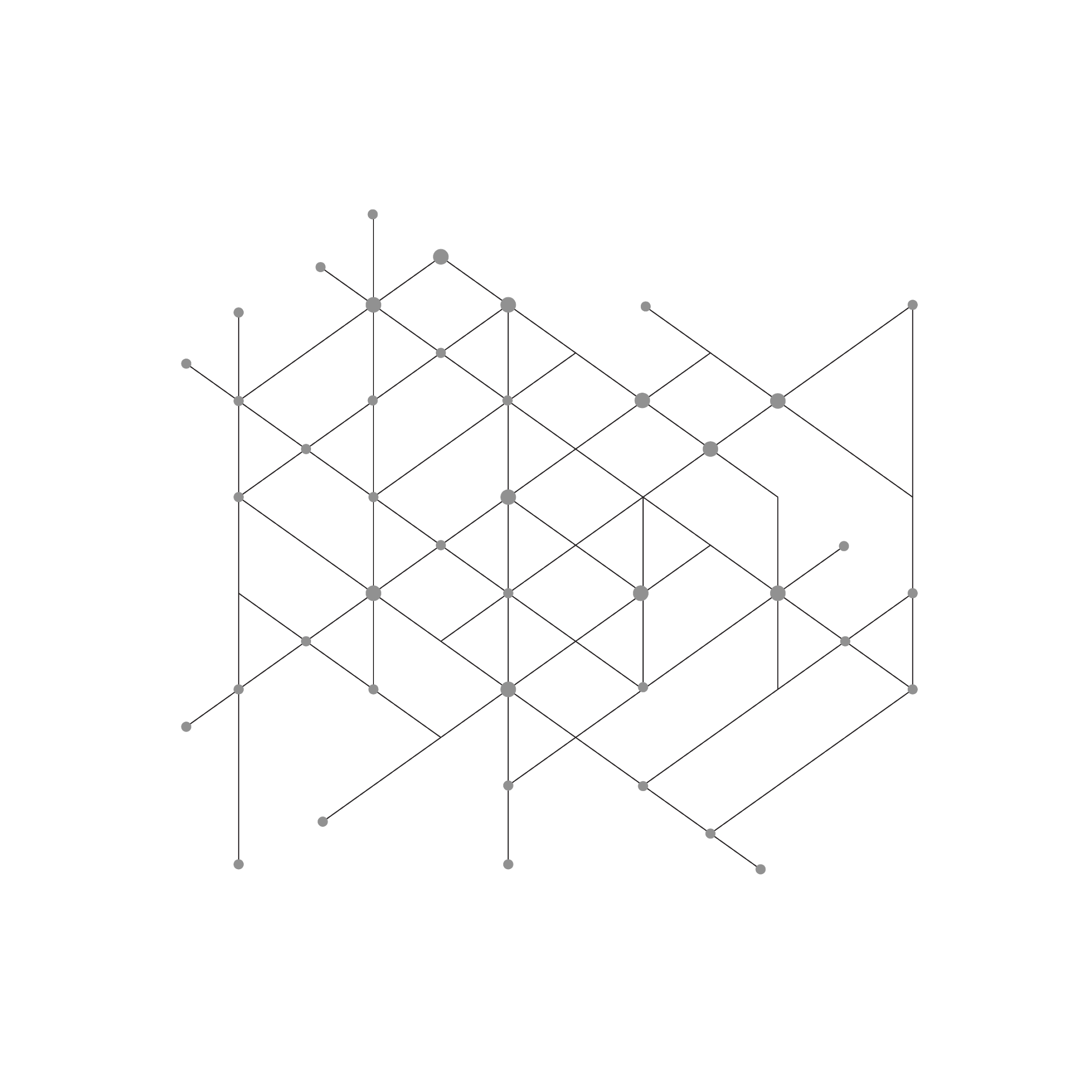 Istiod Metrics via ControlZ Dashboard
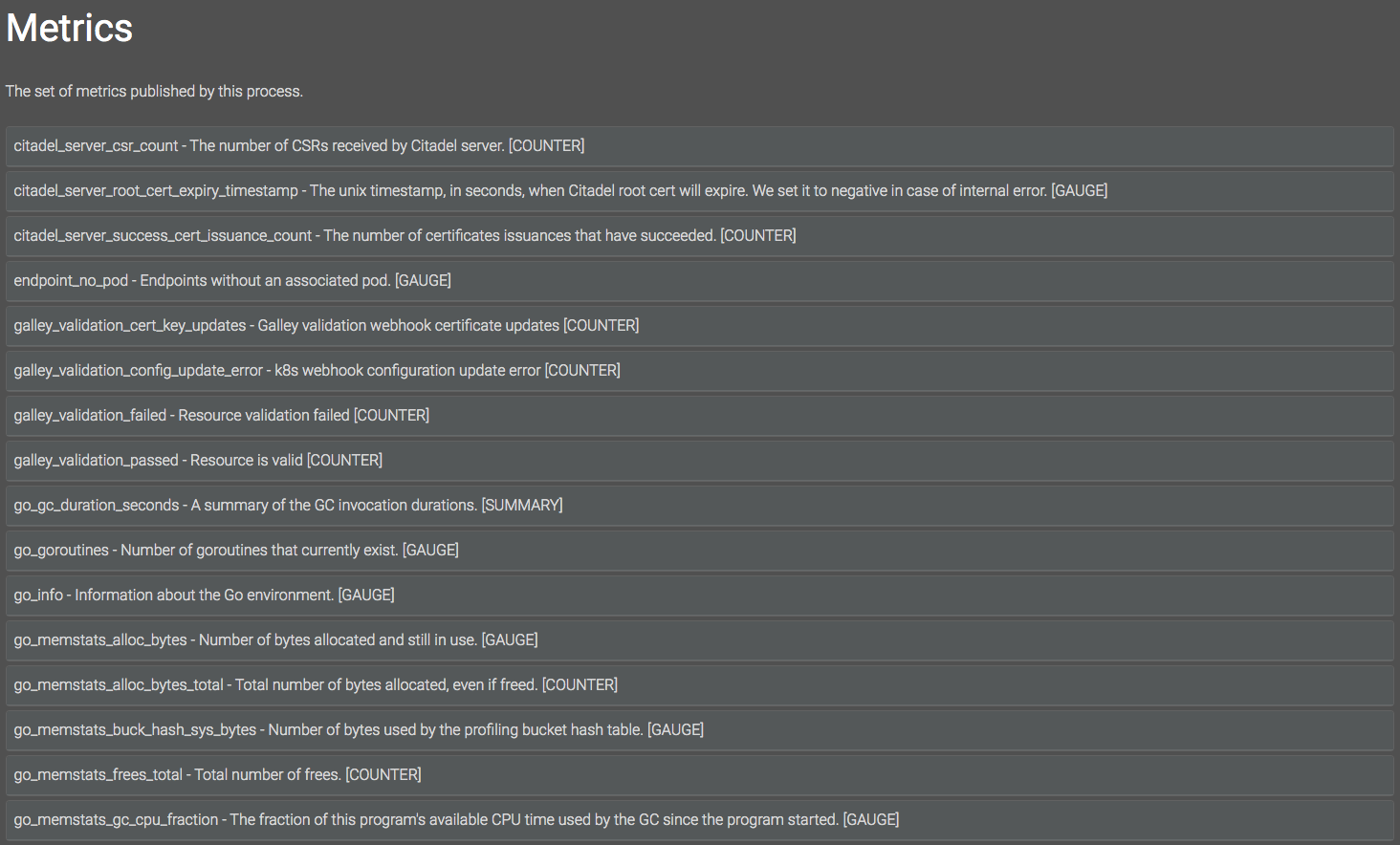 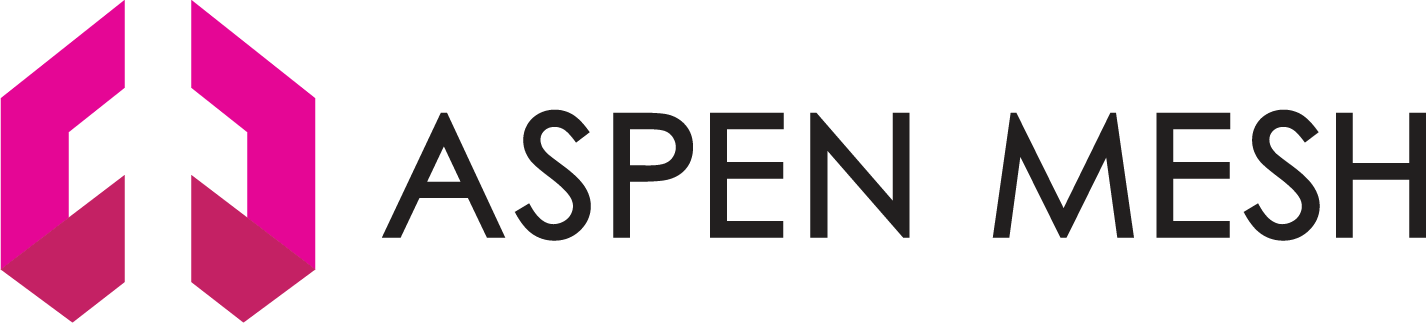 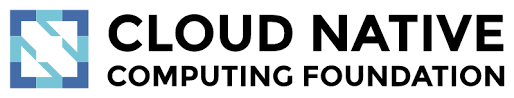 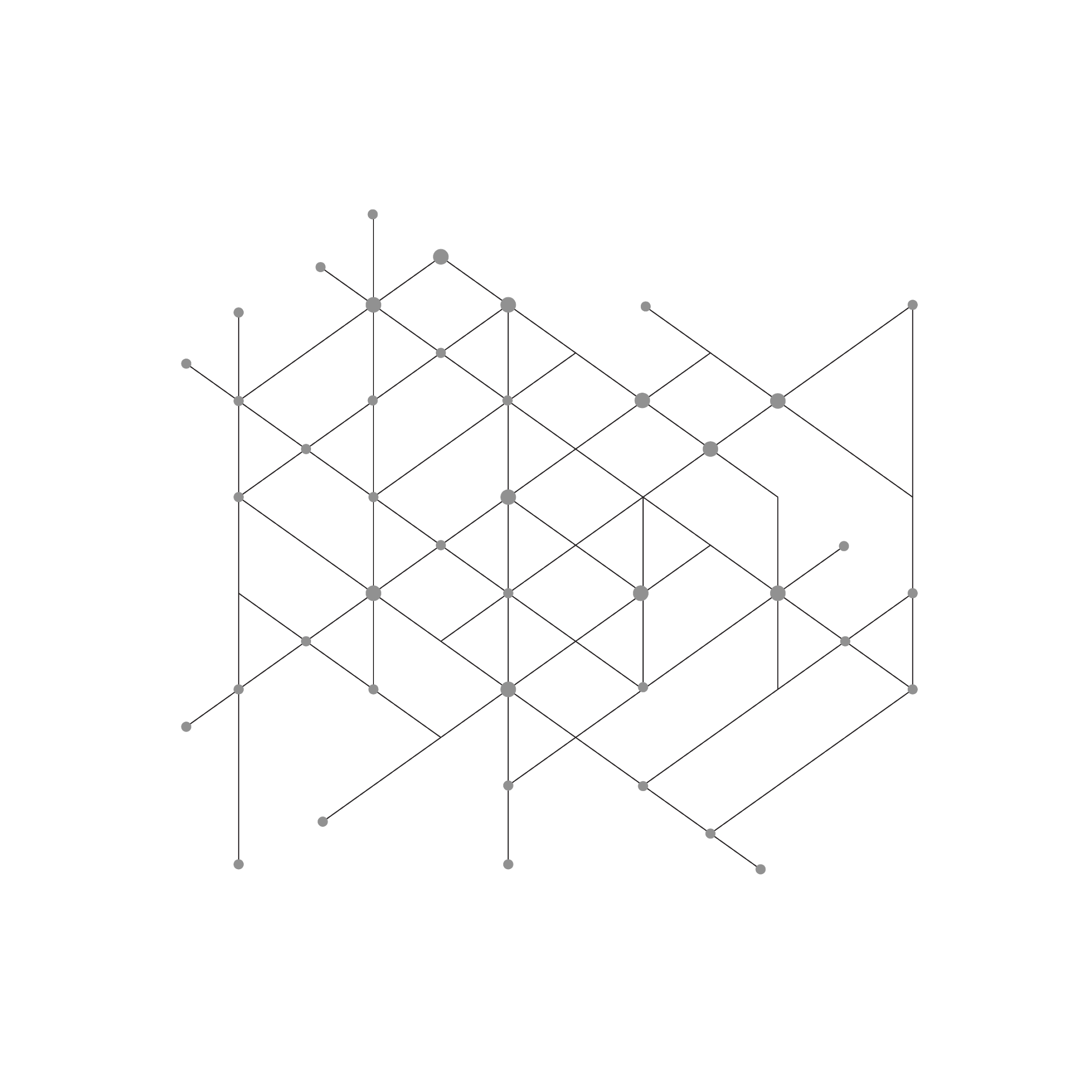 Profiling
Both control plane and data plane support profiling which can help identify CPU and memory usages.
go tool pprof -http=: localhost:8080/debug/pprof/<ENDPOINT>
profile: Captures 30s of CPU usage
heap: Captures in use and lifetime memory allocations
goroutine: Capture all goroutines in use
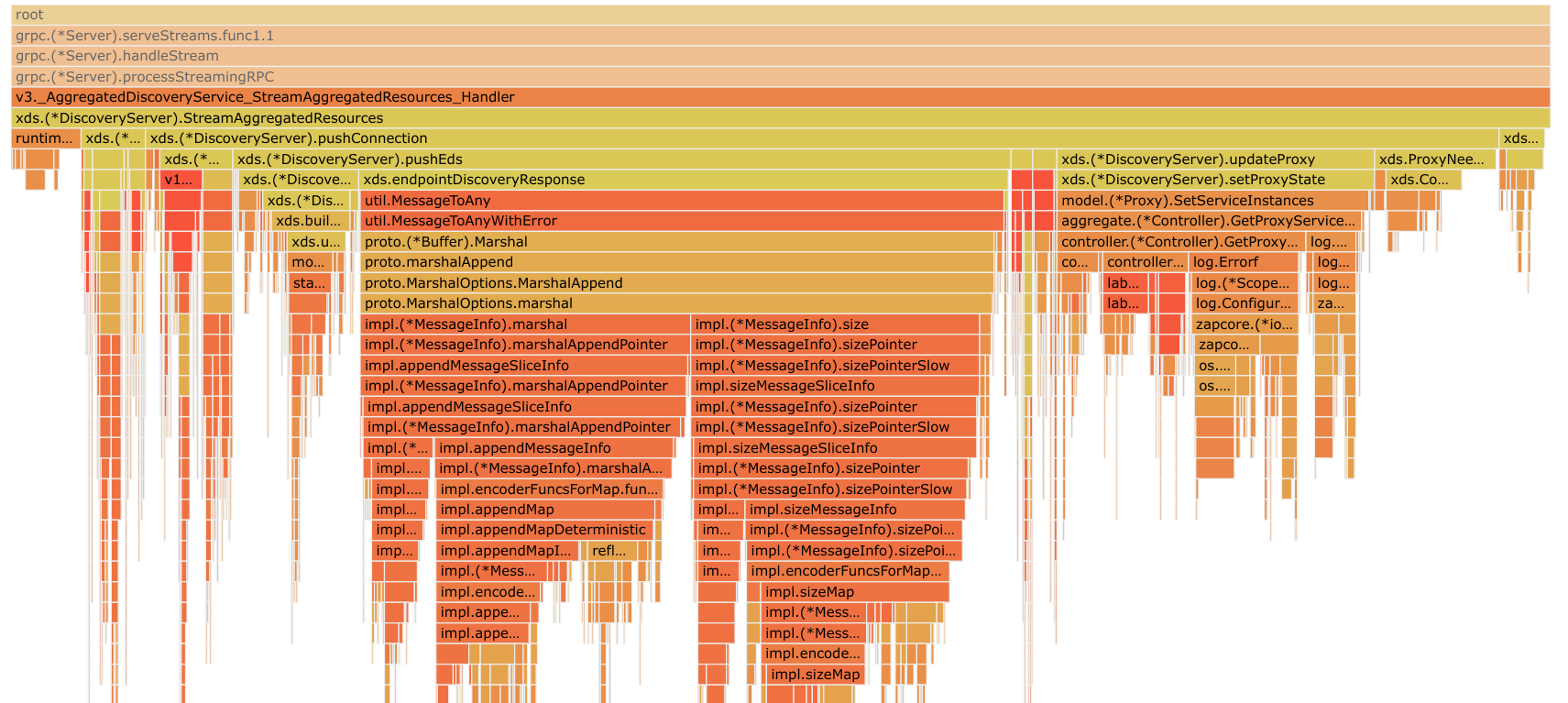 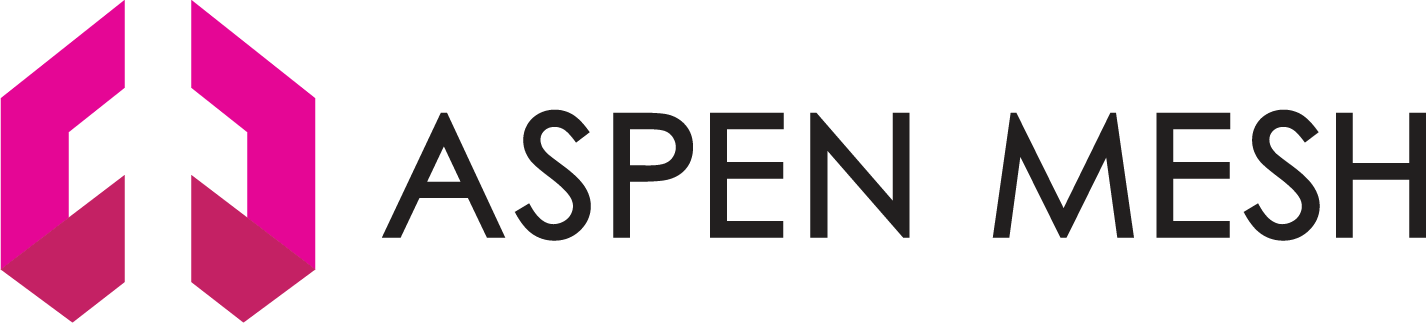 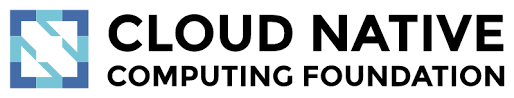 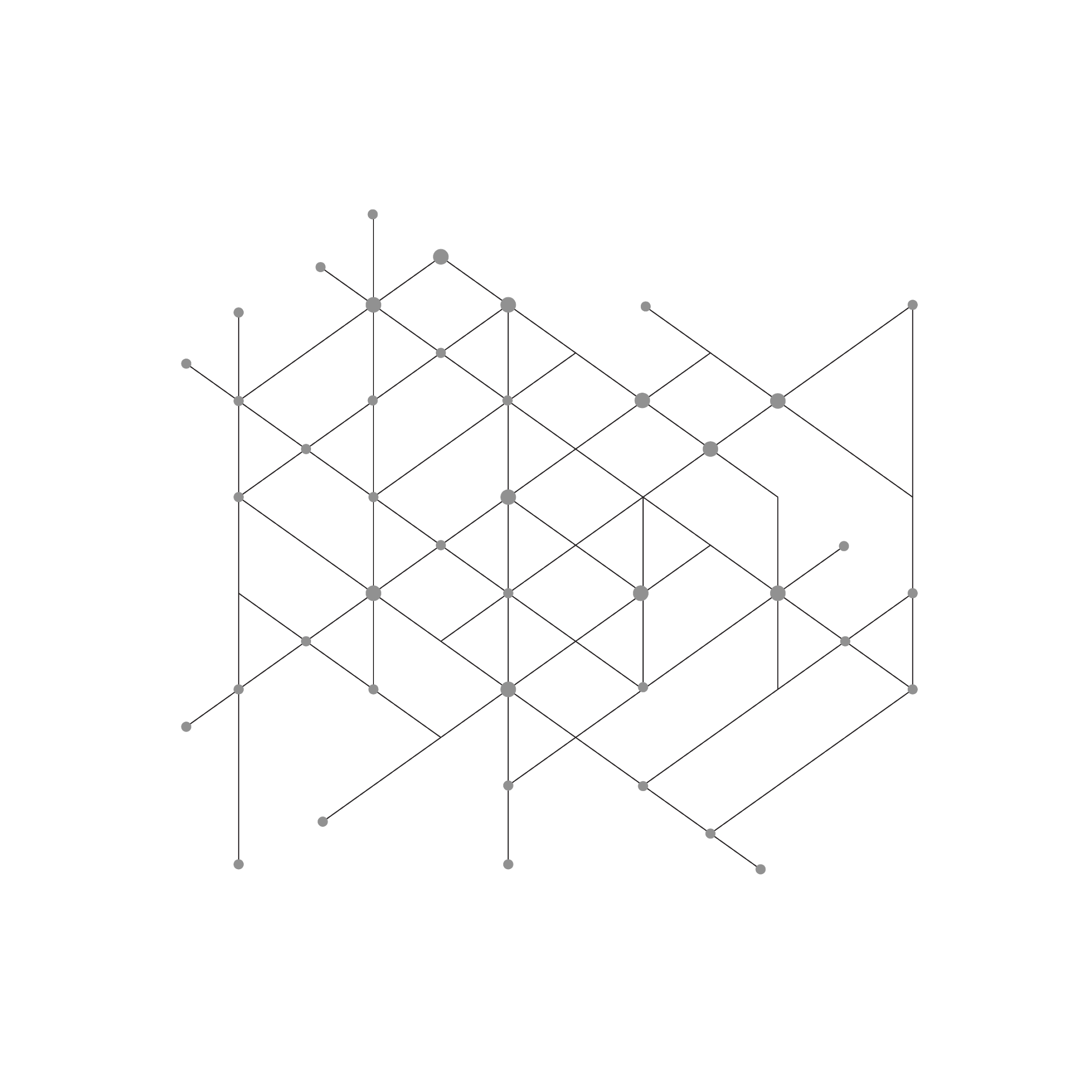 Istioctl Debugging Capabilities
Proxy status cluster-wide (Per-proxy view gives detailed config “diffs”)









Wait for config distribution (experimental)
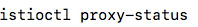 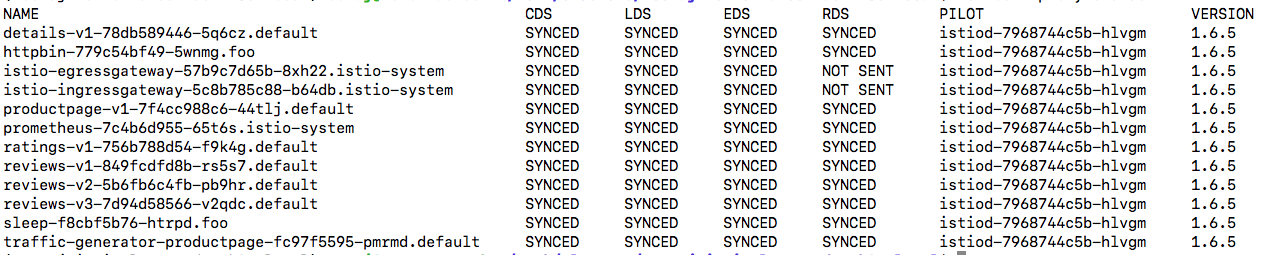 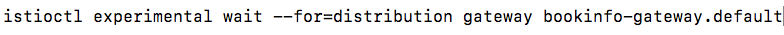 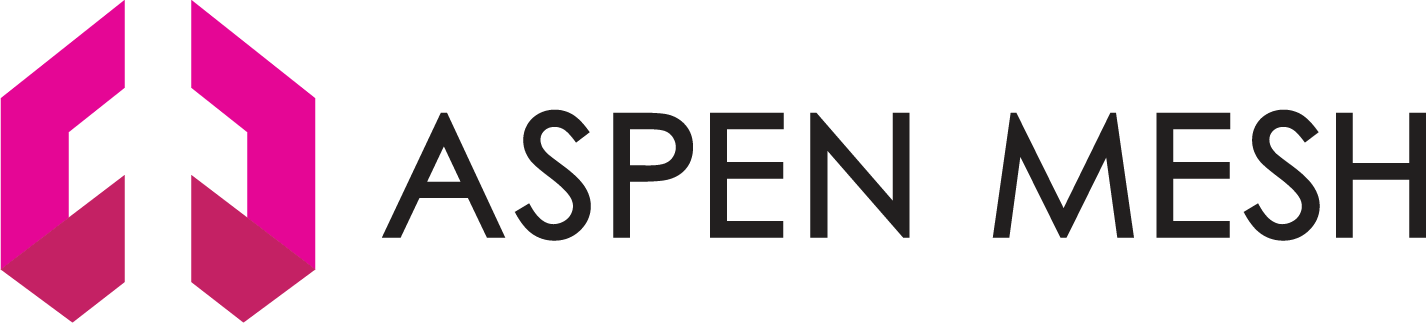 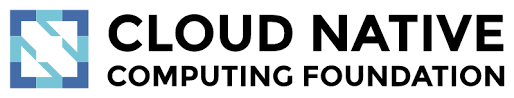 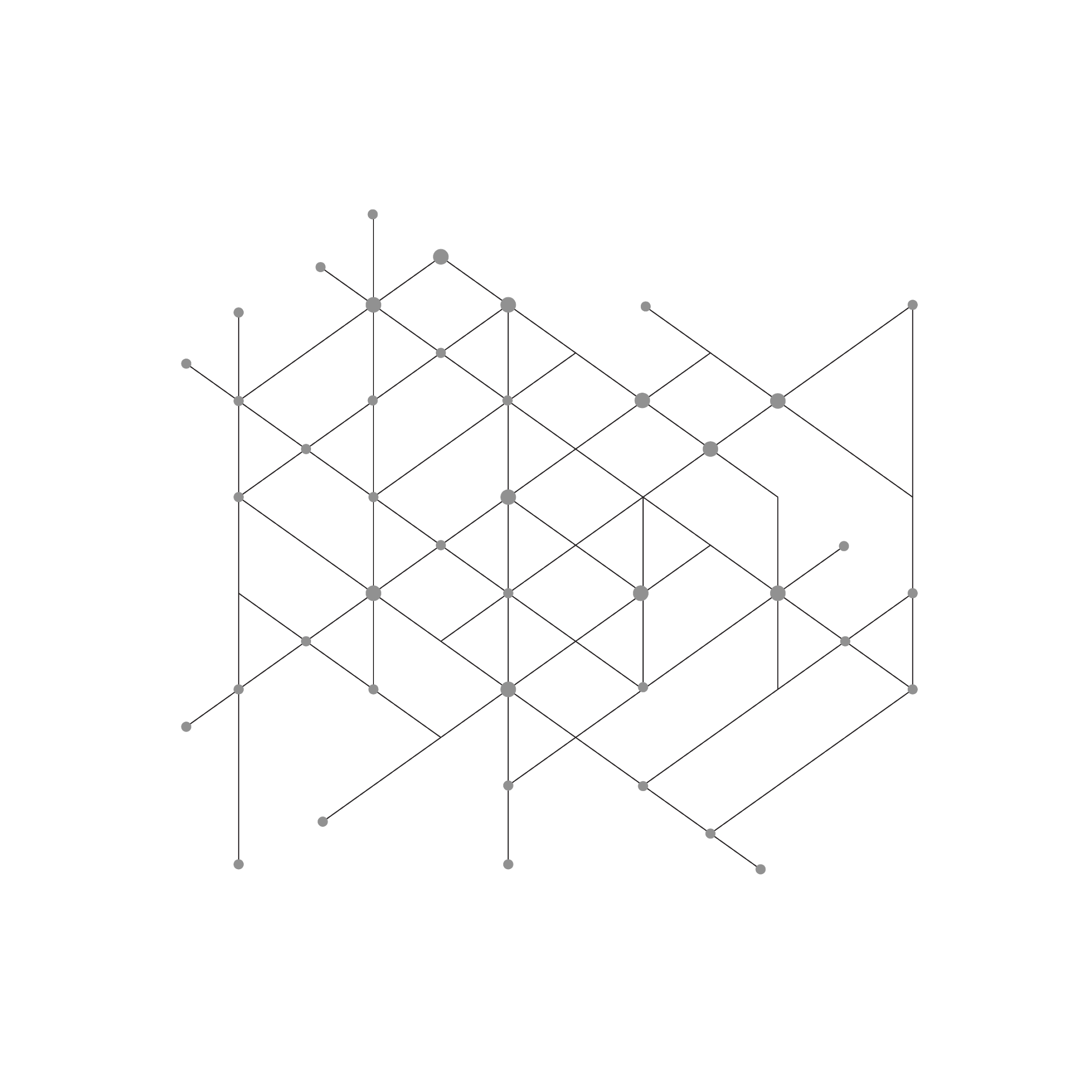 Istioctl Configuration Analysis
Provides multi resource validation e.g. “Is a VirtualService tied to a Gateway that doesn’t exist”



Complete list of analyzers

Enable analyzer reporting via CRD status field
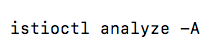 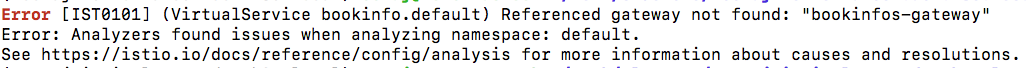 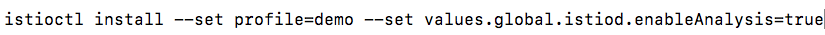 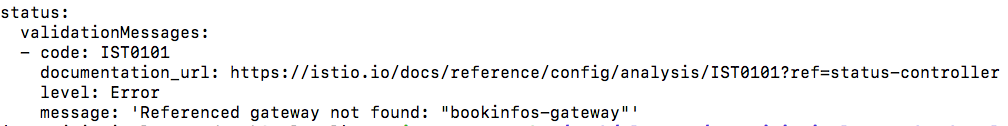 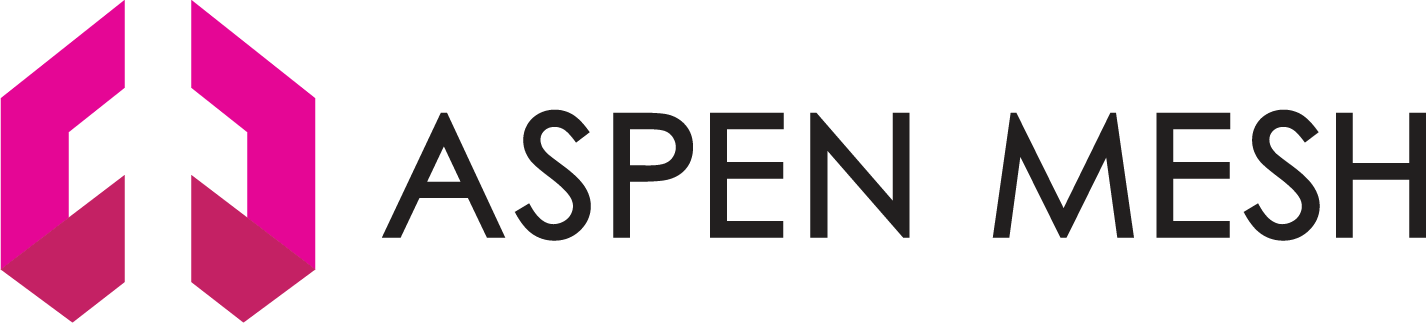 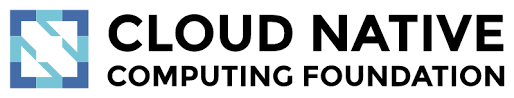 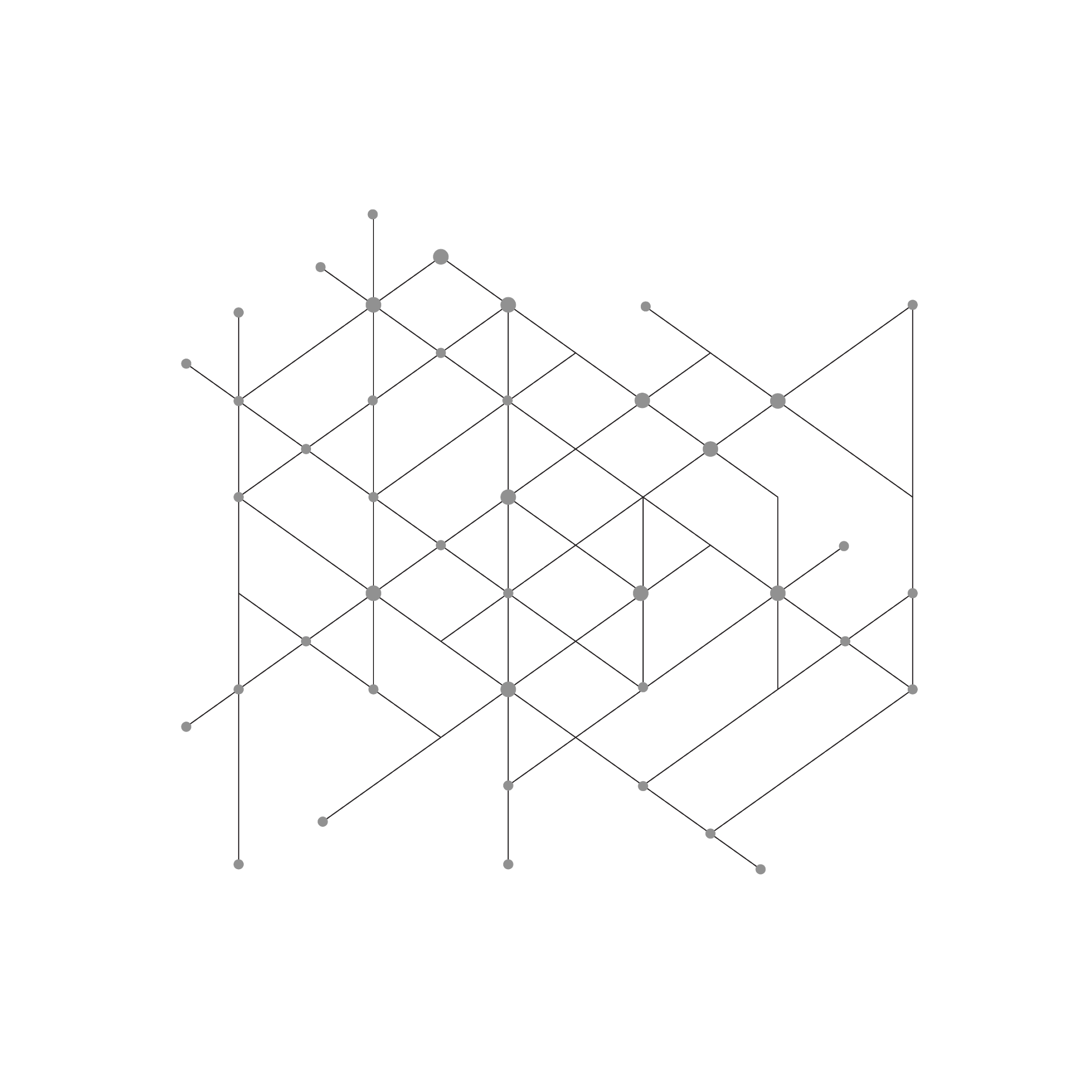 Common Problems
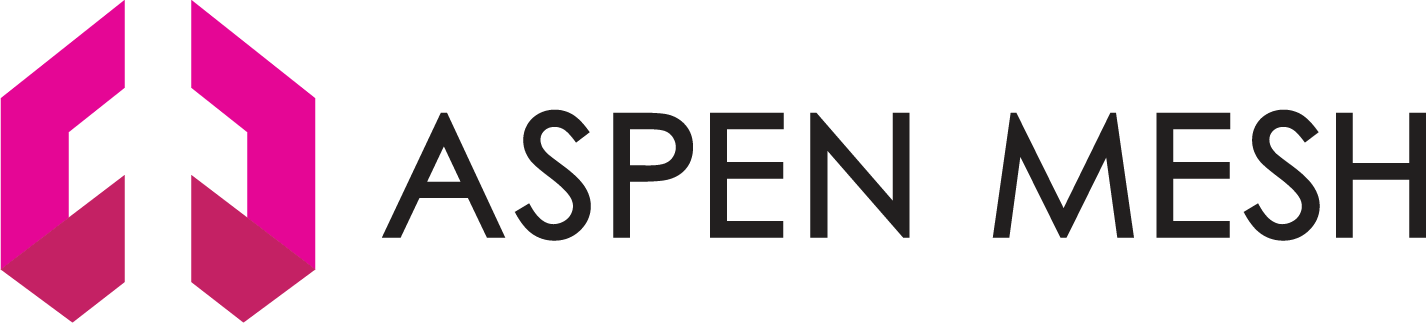 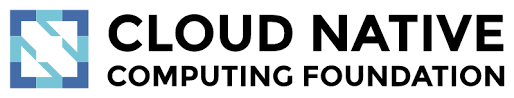 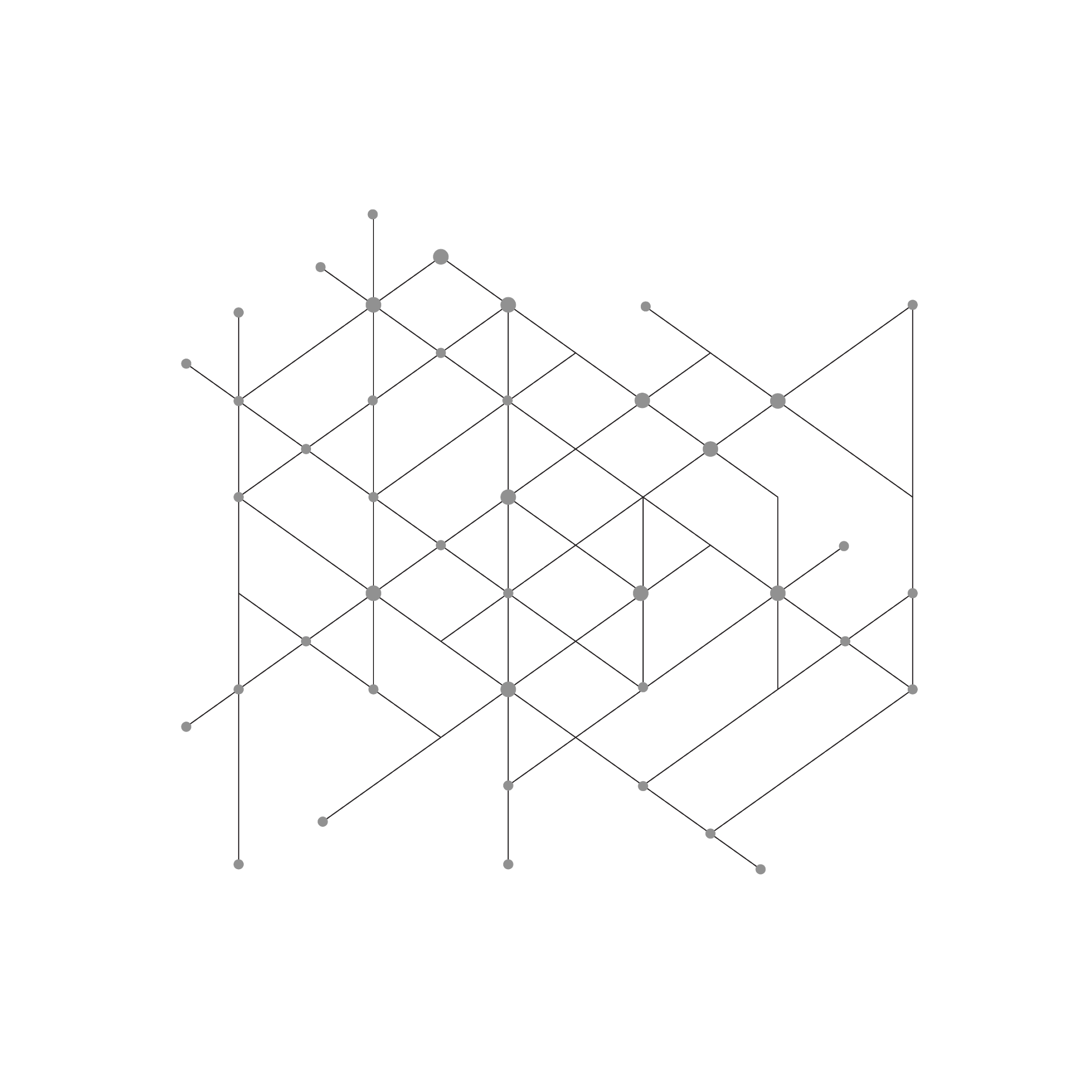 Scaling Istiod
Istiod can scale horizontally and vertically
Ensure CPU limit is disabled or give sufficient CPU
Throttling may lead to slow configuration updates
Use the latest Istio version!
Each release has substantial performance improvements
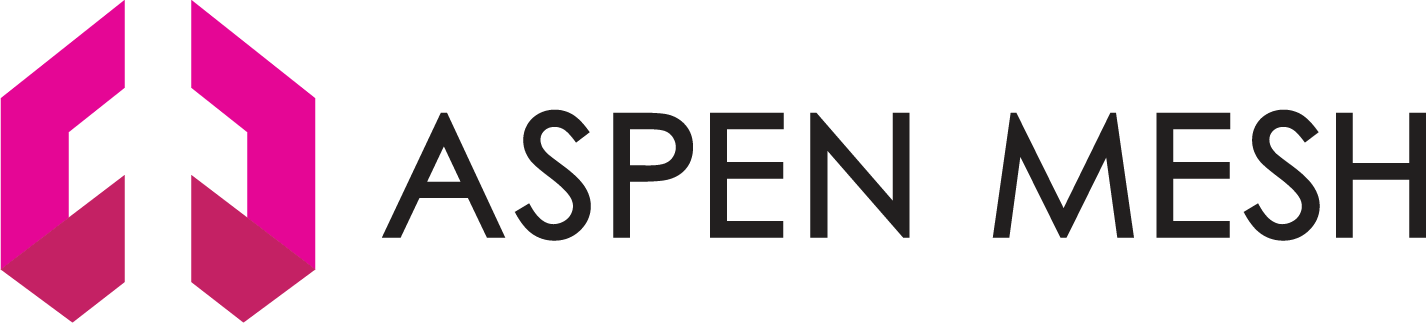 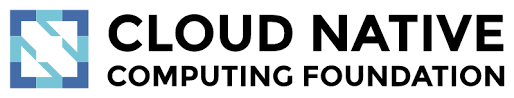 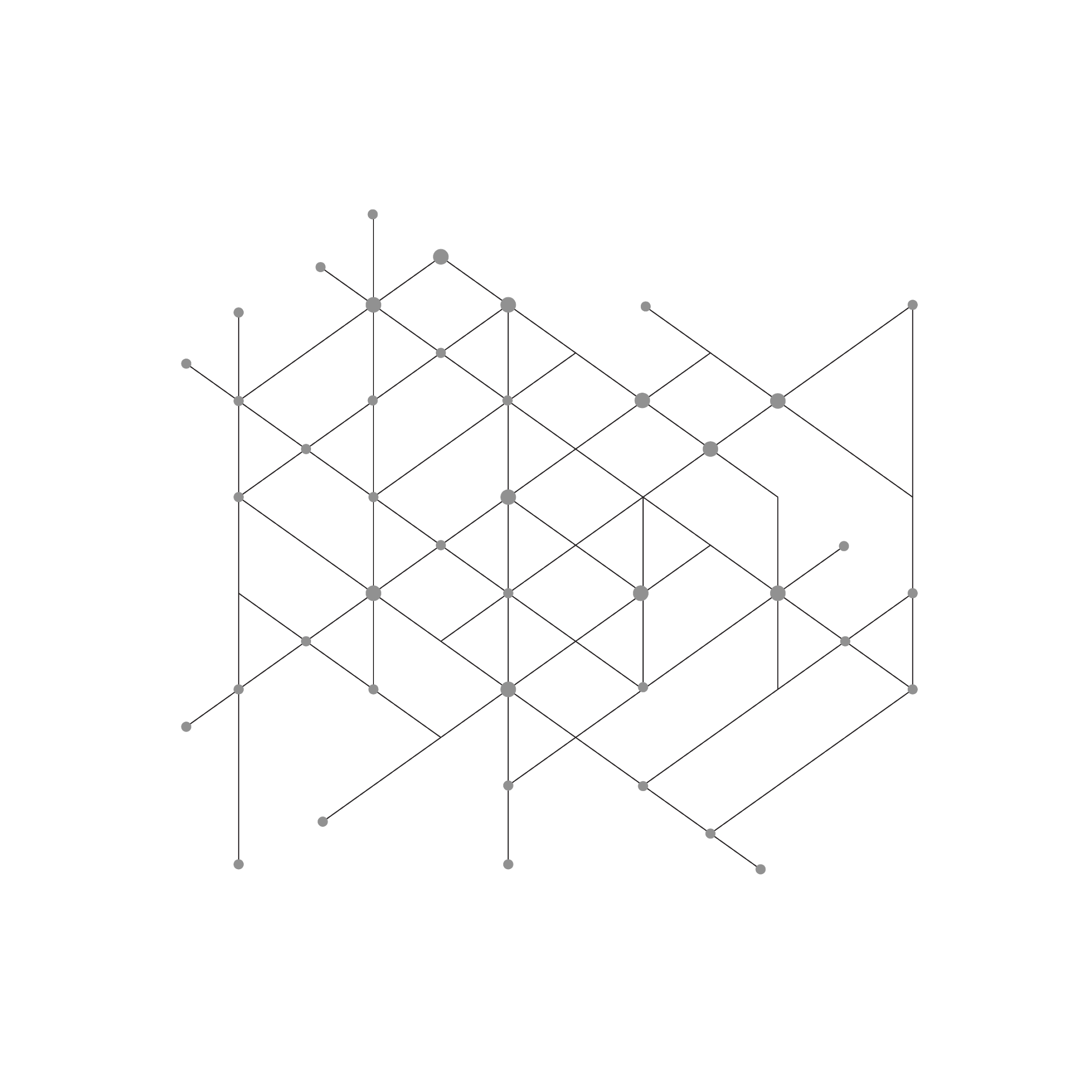 Factors for Istiod Scaling
Size of config to generate
Impacted by total number of services/pods & Istio resources
For large scale, Sidecar scoping is recommended to bring down size of config

Rate of change of environment
Every time a new Service is created or Istio configuration is changed full updates are sent to proxies
Adding new endpoints are cheap as only incremental updates are sent

Number of proxies for which configuration needs to be generated
Impacted by number of pods with a sidecar, and gateways
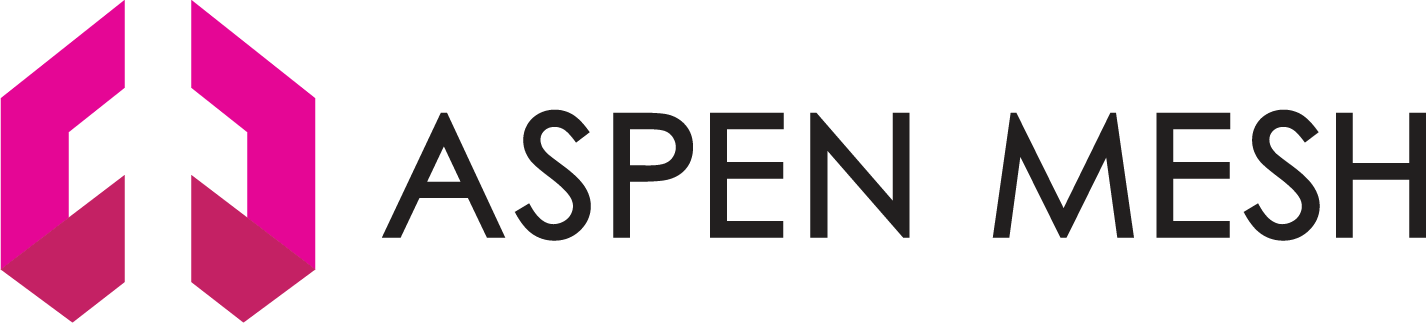 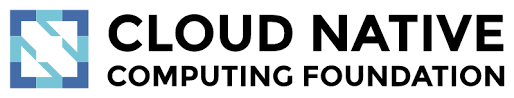 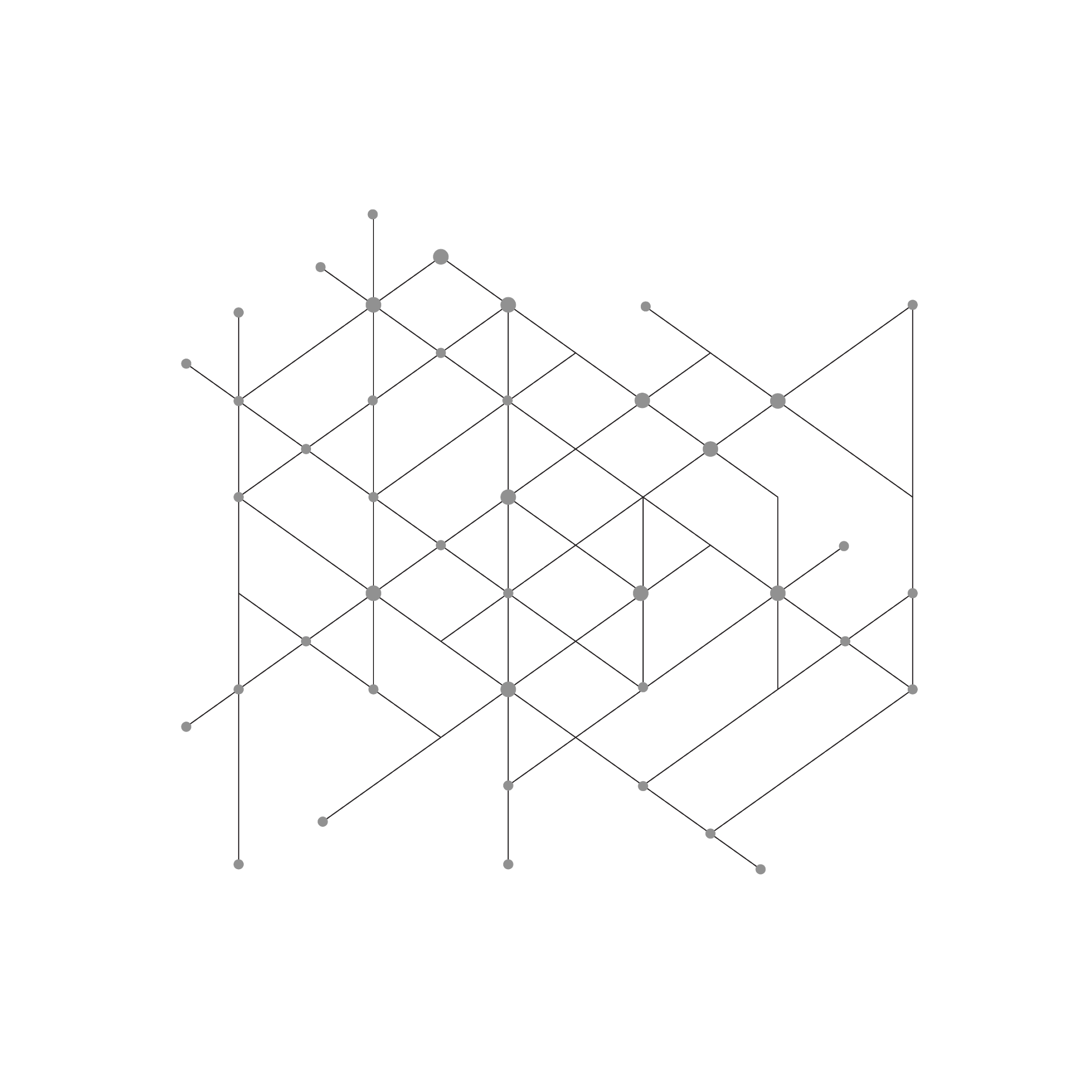 Unbalanced Istiod Load
xDS connection is a long lived gRPC stream
Makes load balancing challenging
Connection will close every 30m to slowly rebalance load
Quick scaling events may cause new instances to have small load
This can trigger HPA to scale up and down repeatedly
Running at least 2 replicas can help alleviate this issue
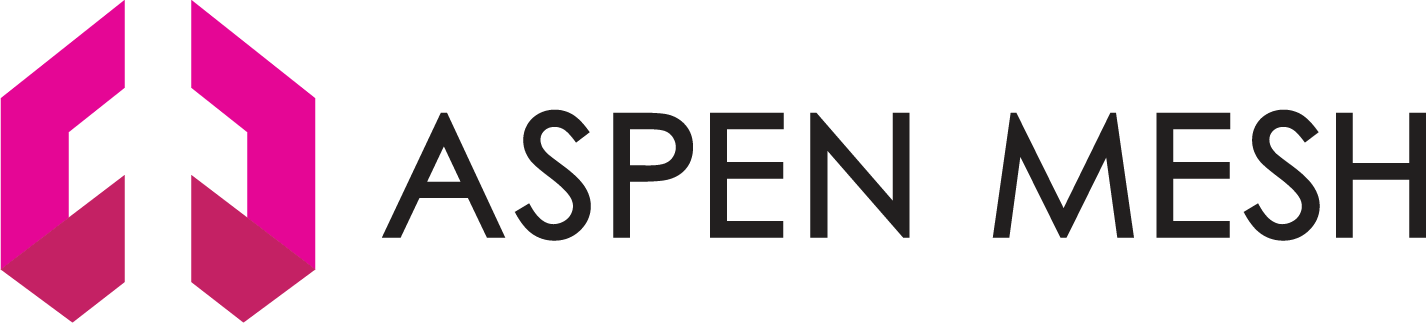 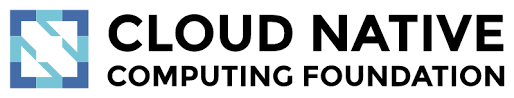 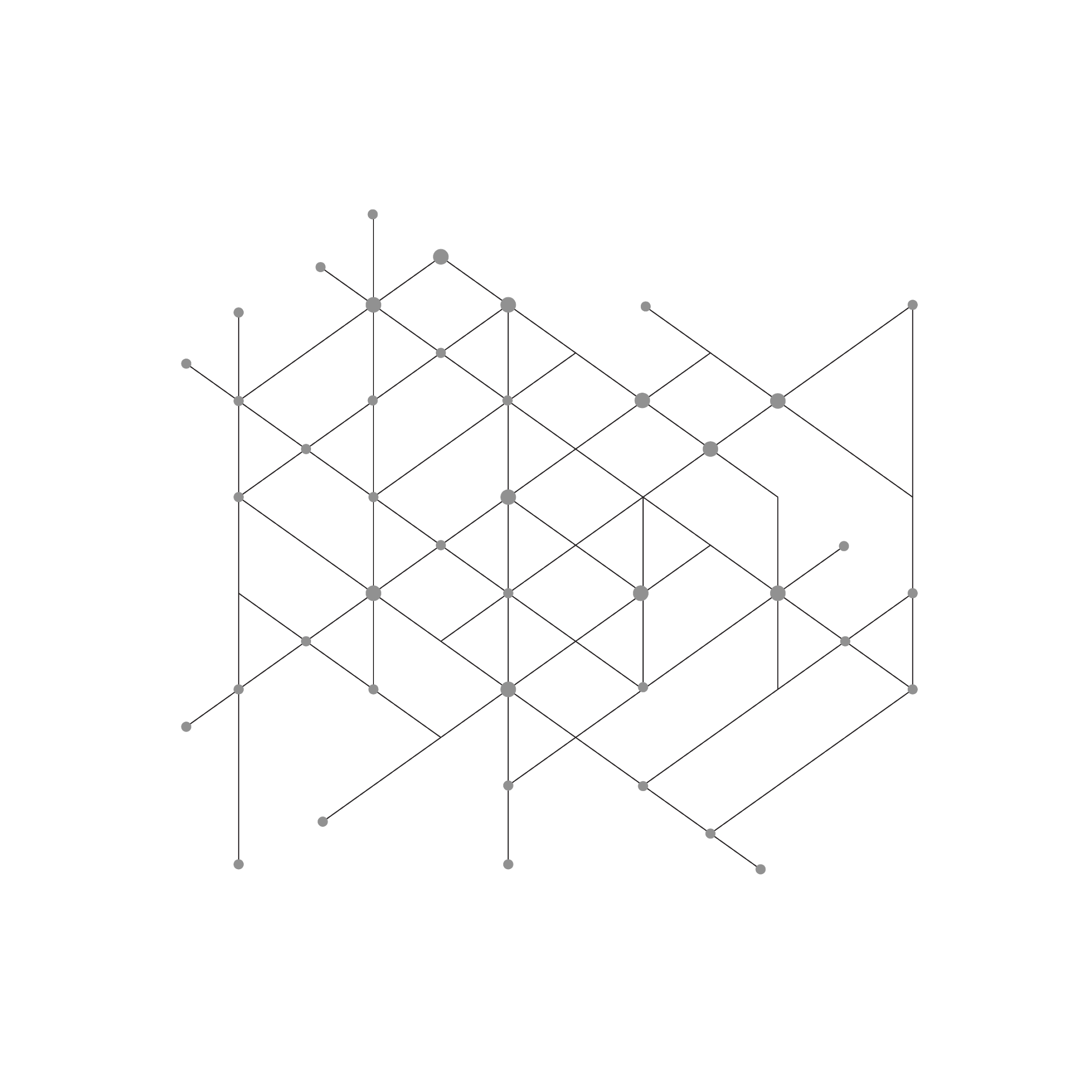 Webhook Issues
Validation webhook
Verifies that the configuration is valid
Called on each “kubectl apply” for any Istio resource

Viewing webhook configuration


Mutating webhook
Invoked every time a pod is created
If auto-injection is enabled, it injects the sidecar

Failures may block pod startup
To view errors, check “kubectl describe replicasets”
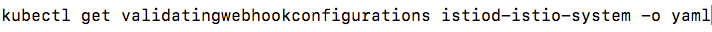 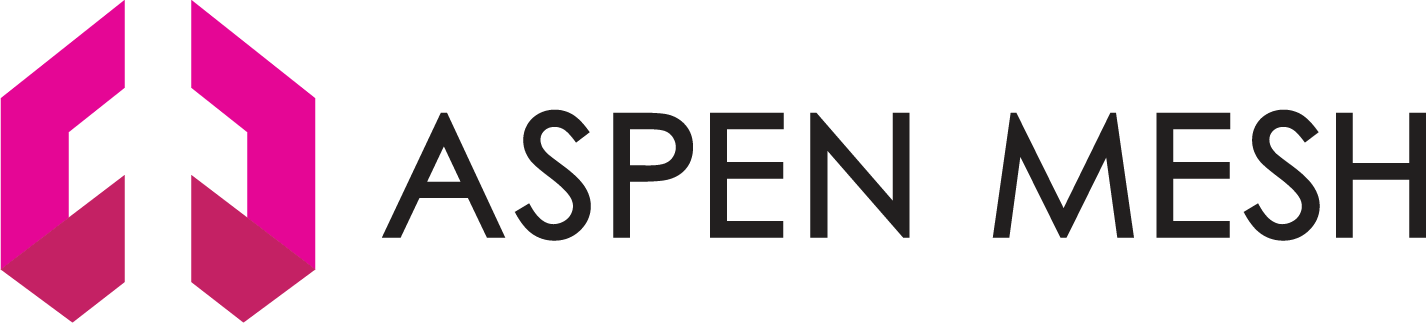 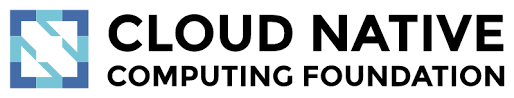 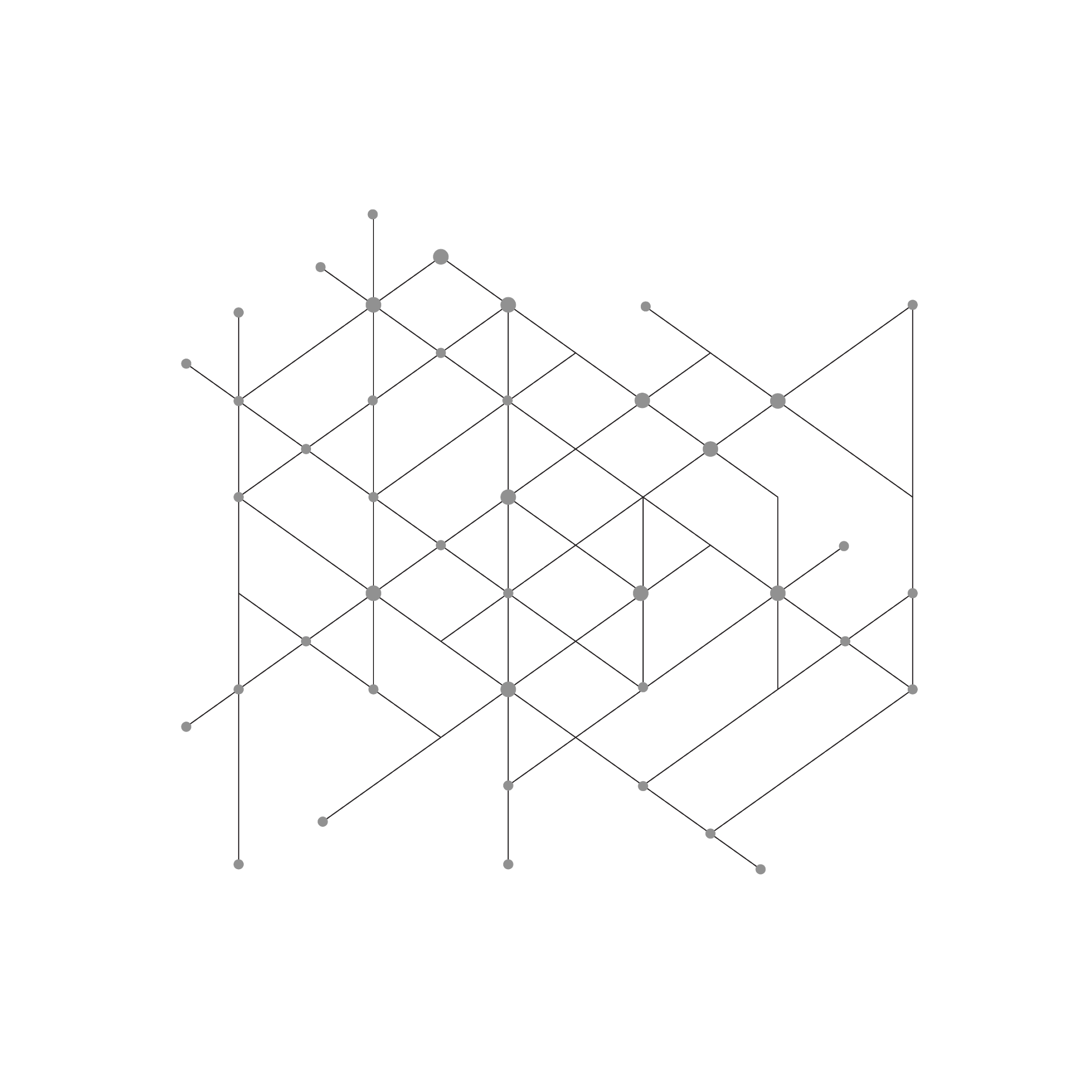 Webhook Issues
Ensure webhook validation is enabled
Webhook Certificate Issues
x509: certificate signed by unknown authority
Webhook exposed on HTTPS, CA certificate is in the webhook, updated at runtime by Istiod
Check “caBundle” to ensure its correctly set
Network connectivity issues
net/http: request canceled while waiting for connection (Client.Timeout exceeded while awaiting headers)
Check firewall rules - API server needs connectivity on port 443 (without --enable-aggregator-routing) or port 15017 (with --enable-aggregator-routing).
No available/ready “istiod” pod
with --enable-aggregator-routing: no endpoints available for service "istiod"
without --enable-aggregator-routing: dial tcp <istiod-service-ip>:443: connect: connection refused
Istiod Service does not exist
Service "istiod" not found
Check Istio installation
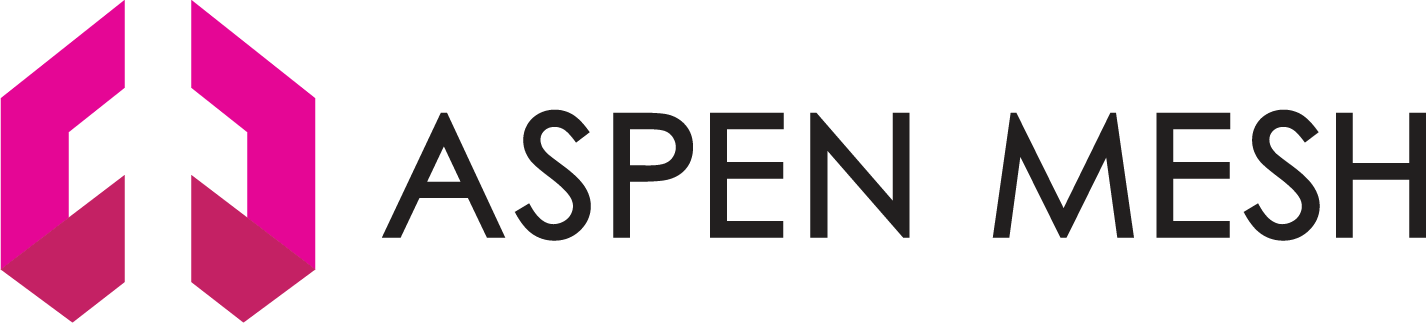 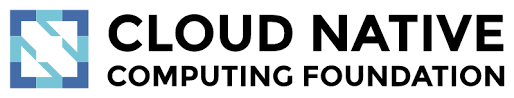 [Speaker Notes: Webhook listener not running in Istiod
dial tcp <istiod-service-ip>:443: connect: connection refused]
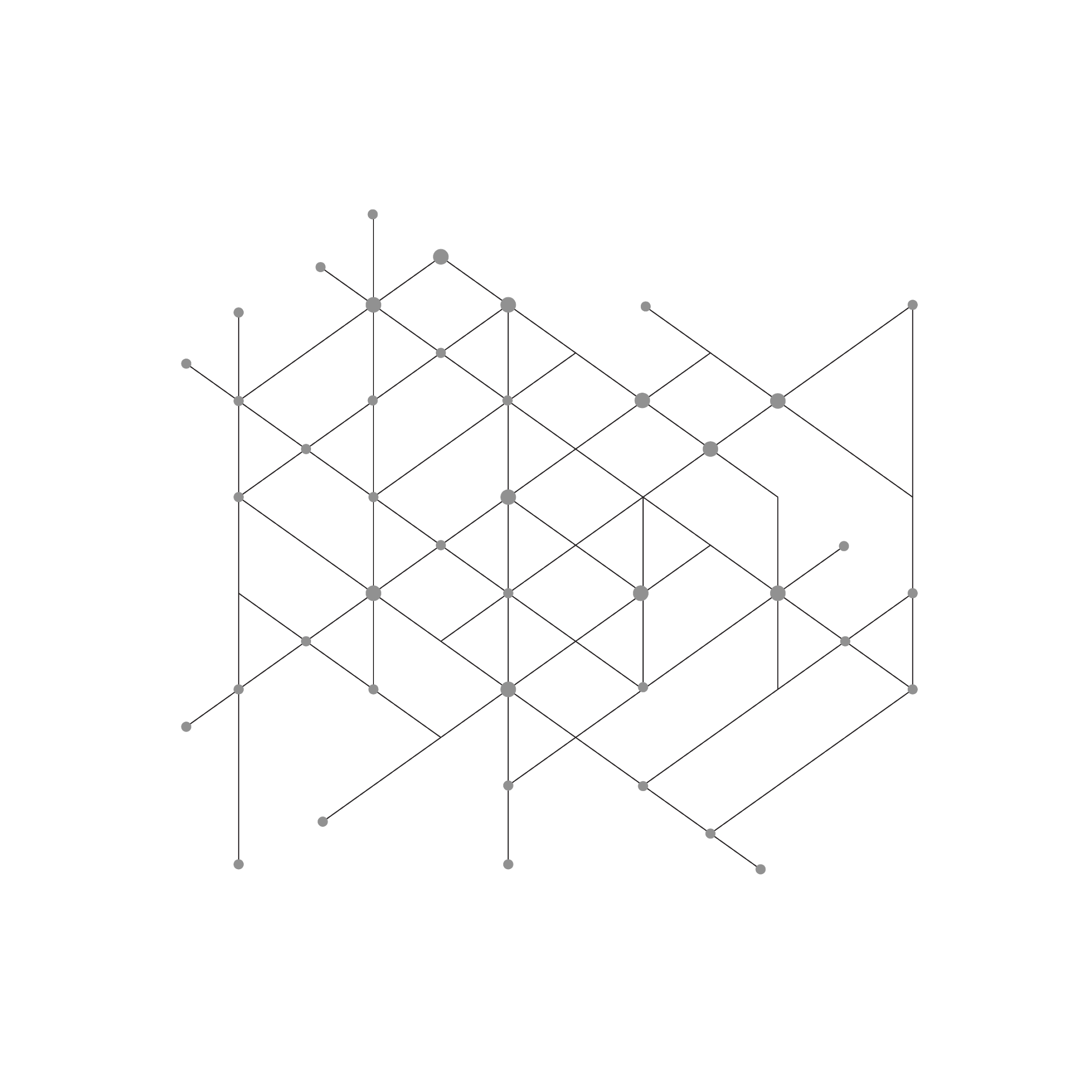 Understanding mTLS
PeerAuthentication: what type of traffic is accepted

mode: DISABLE accept only plain text
mode: STRICT accept only mTLS
mode: PERMISSIVE accept mTLS or plain text
DestinationRule: what type of traffic is sent

mode: DISABLE sends plain text. Common for services outside of the mesh
mode: ISTIO_MUTUAL sends mTLS
mode: SIMPLE/MUTUAL can be used to originate TLS
Client
Server
Envoy
Envoy
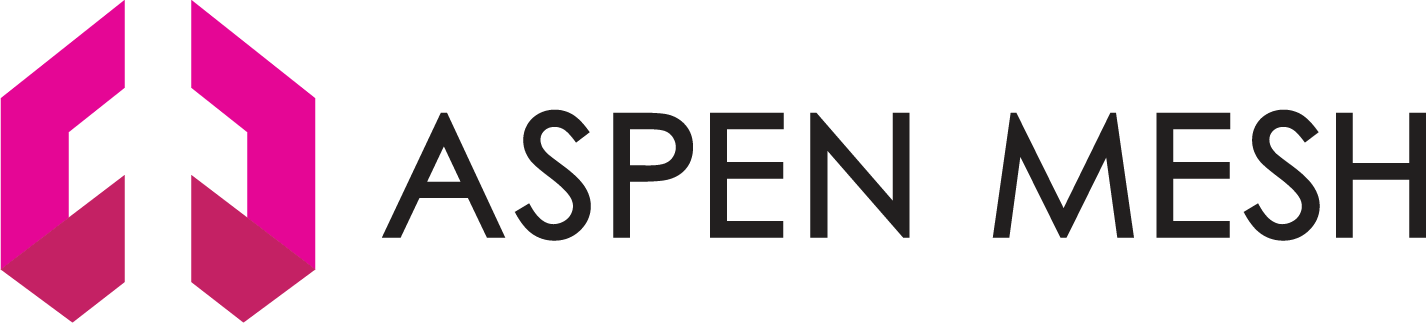 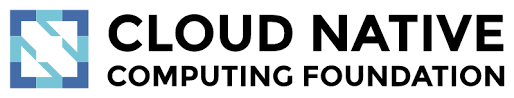 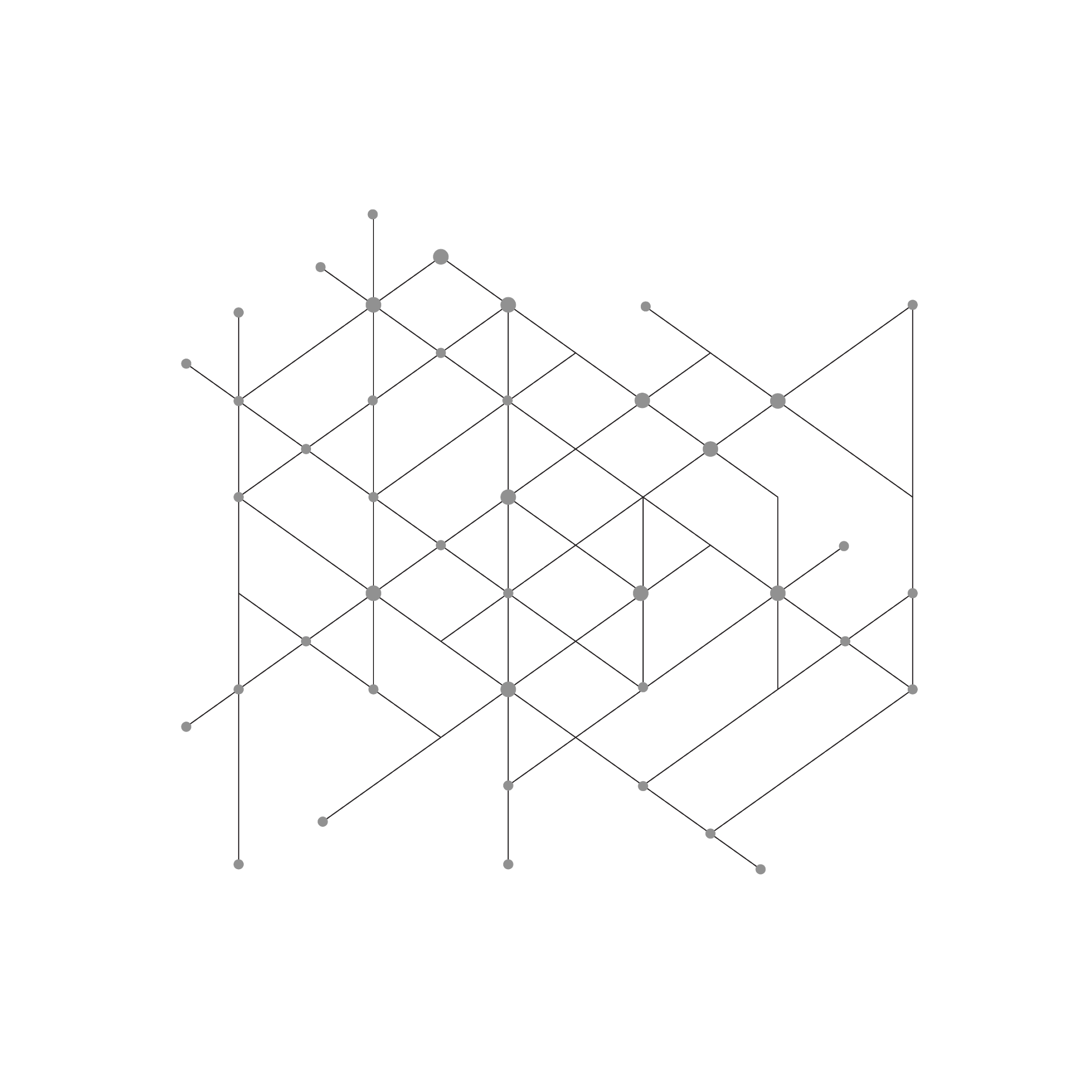 Understanding Auto mTLS
PeerAuthentication: what type of traffic is accepted

mode: DISABLE accept only plain text
mode: STRICT accept only mTLS.
mode: PERMISSIVE accept mTLS or plain text.
Auto mTLS: what type of traffic is sent

If DestinationRule is configured, use DestinationRule settings
If server has a sidecar and PeerAuthentication allows mTLS, send mTLS
Otherwise, send plain text
Client
Server
Envoy
Envoy
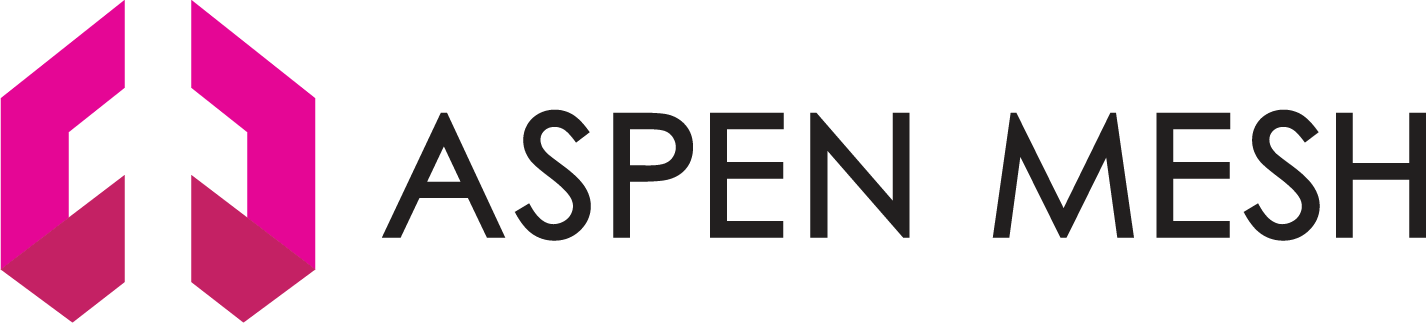 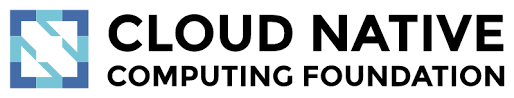 Step 2
“istioctl proxy-status”
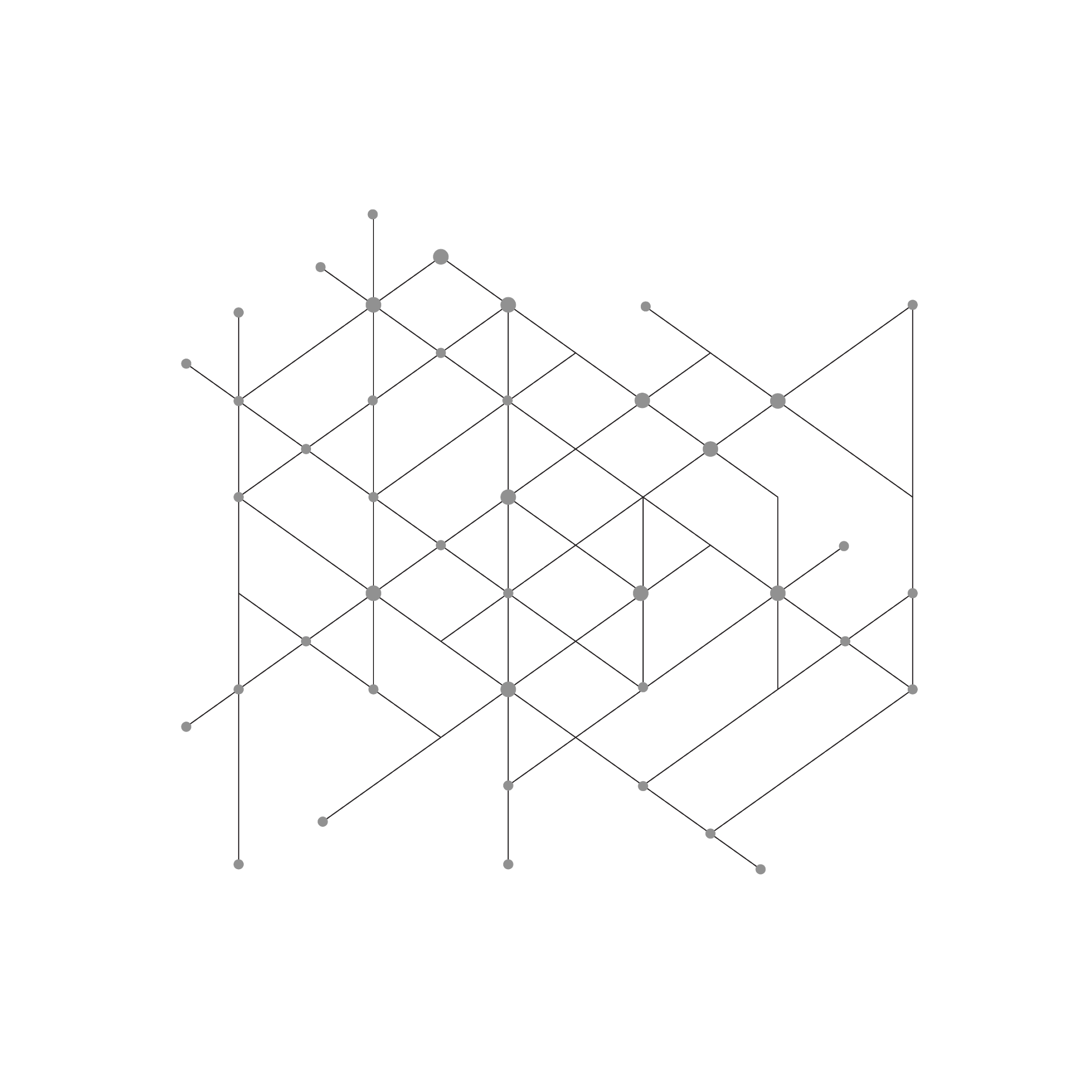 Troubleshooting Guide
Step 5
Step 6
Step 7
Step 8
Step 4
Step 1
Step 3
Access logs
Resp flags
Profiling
Envoy
config dump
“istiod” metrics
“debug” logging
“istioctl analyze”
“istiod” logs
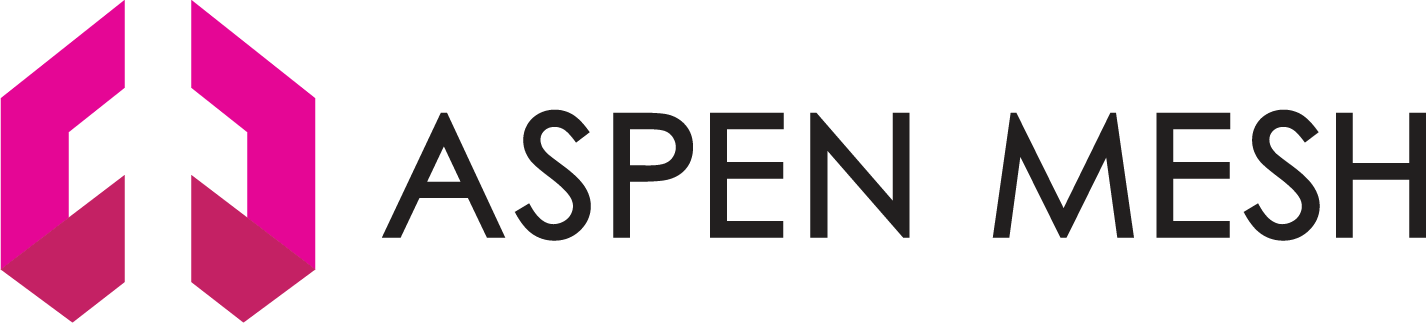 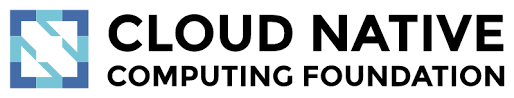 [Speaker Notes: How routing works]
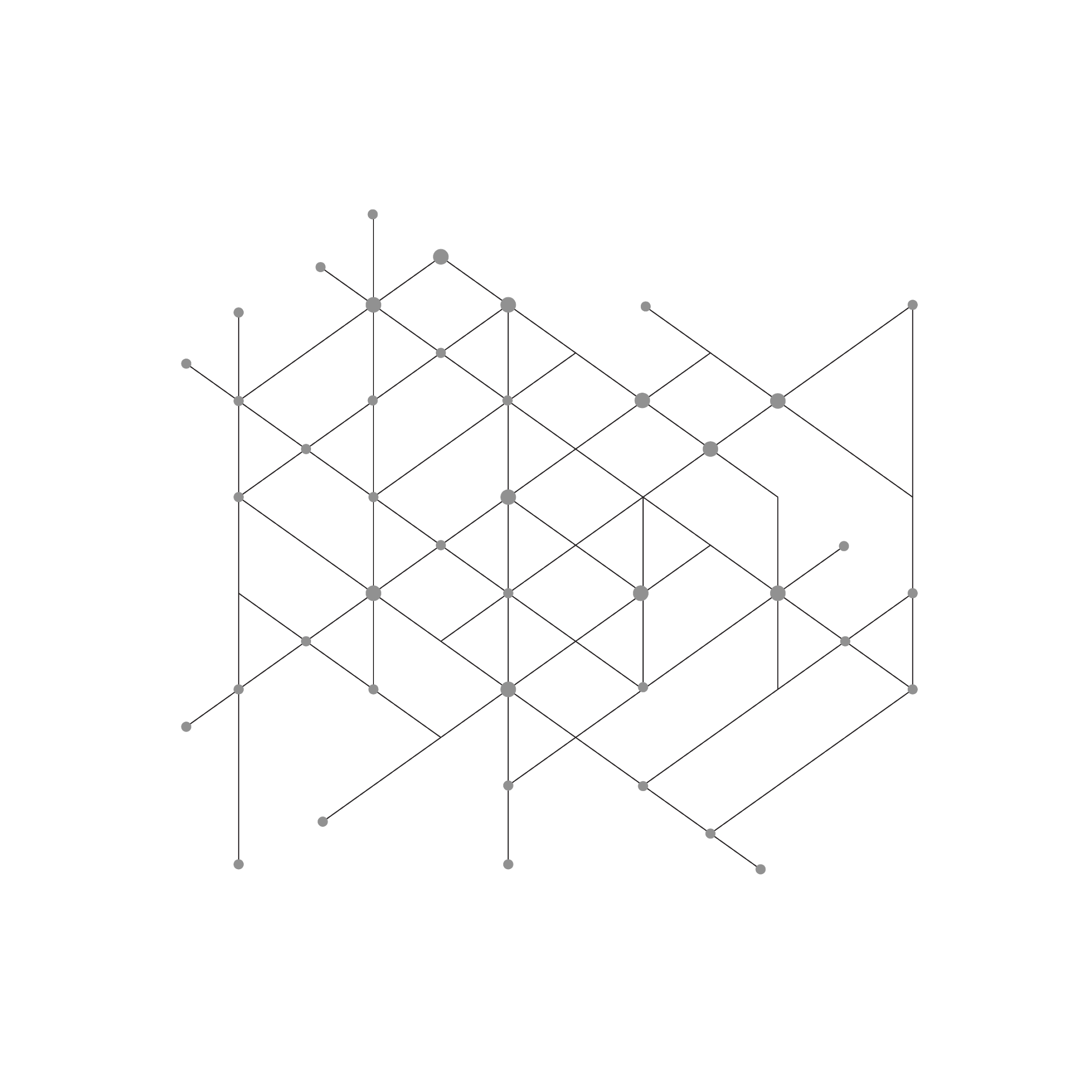 Production Istio Installation
Metrics & logs from control & data plane
Setup alerts
Enable Access logs
Outbound traffic control
Strict mTLS instead of “auto”
Scale out control plane
Configure HPA
Configure pod anti-affinity
Non self signed CA certificates
Locking down Ingress GW ports
Auto sidecar injection
Production grade Prometheus & Jaeger
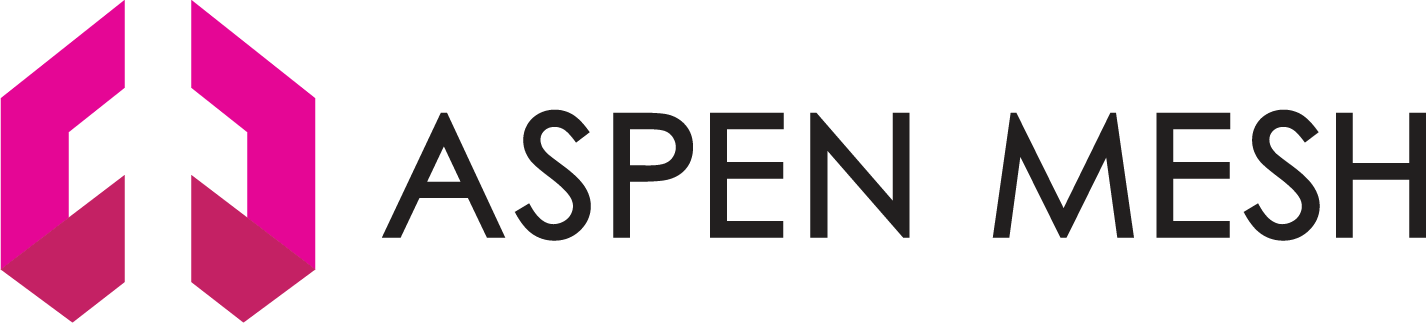 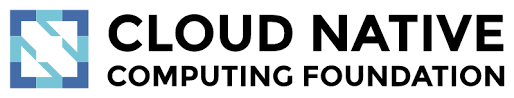 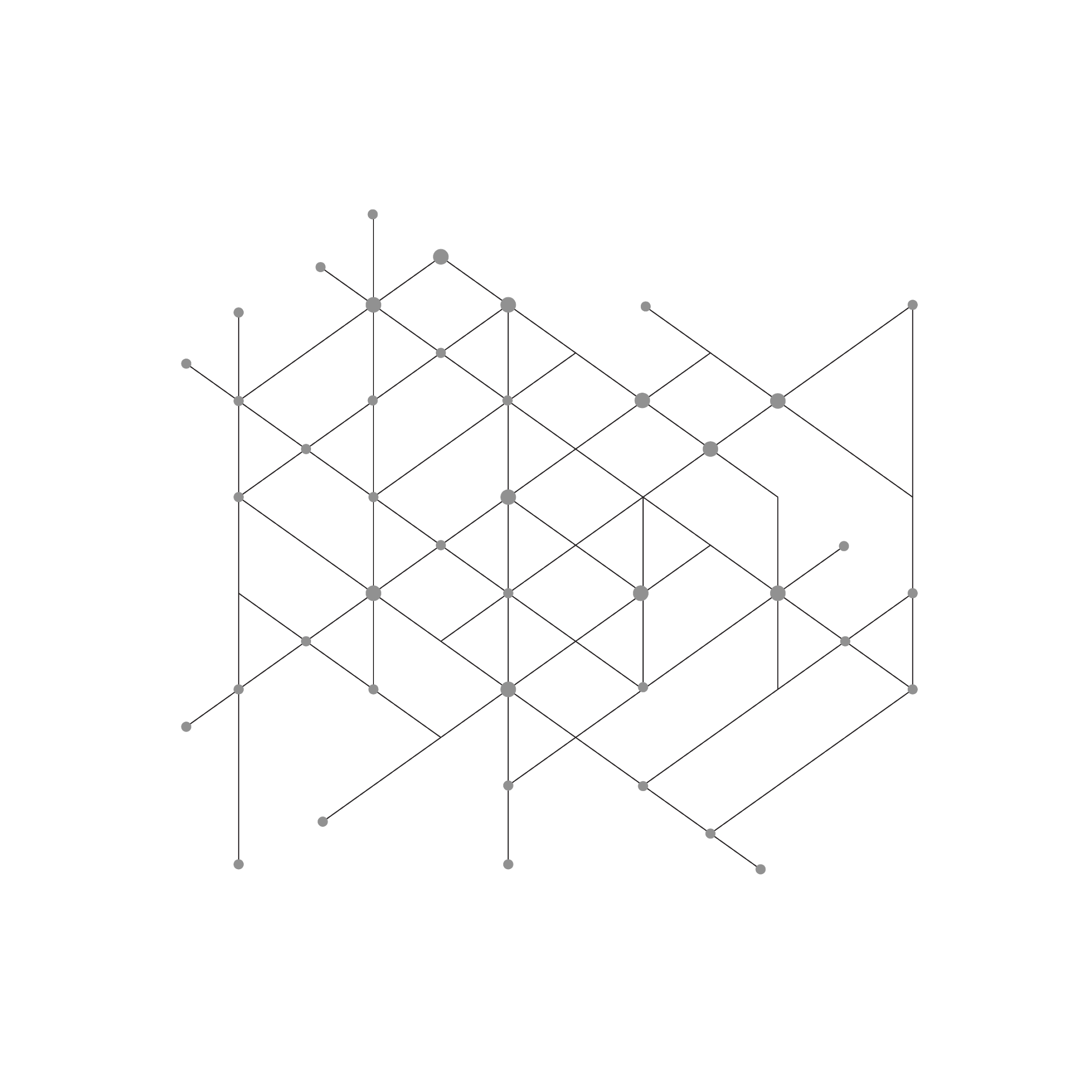 Questions?
Neeraj Poddar
@nrjpoddar
    neeraj@aspenmesh.io
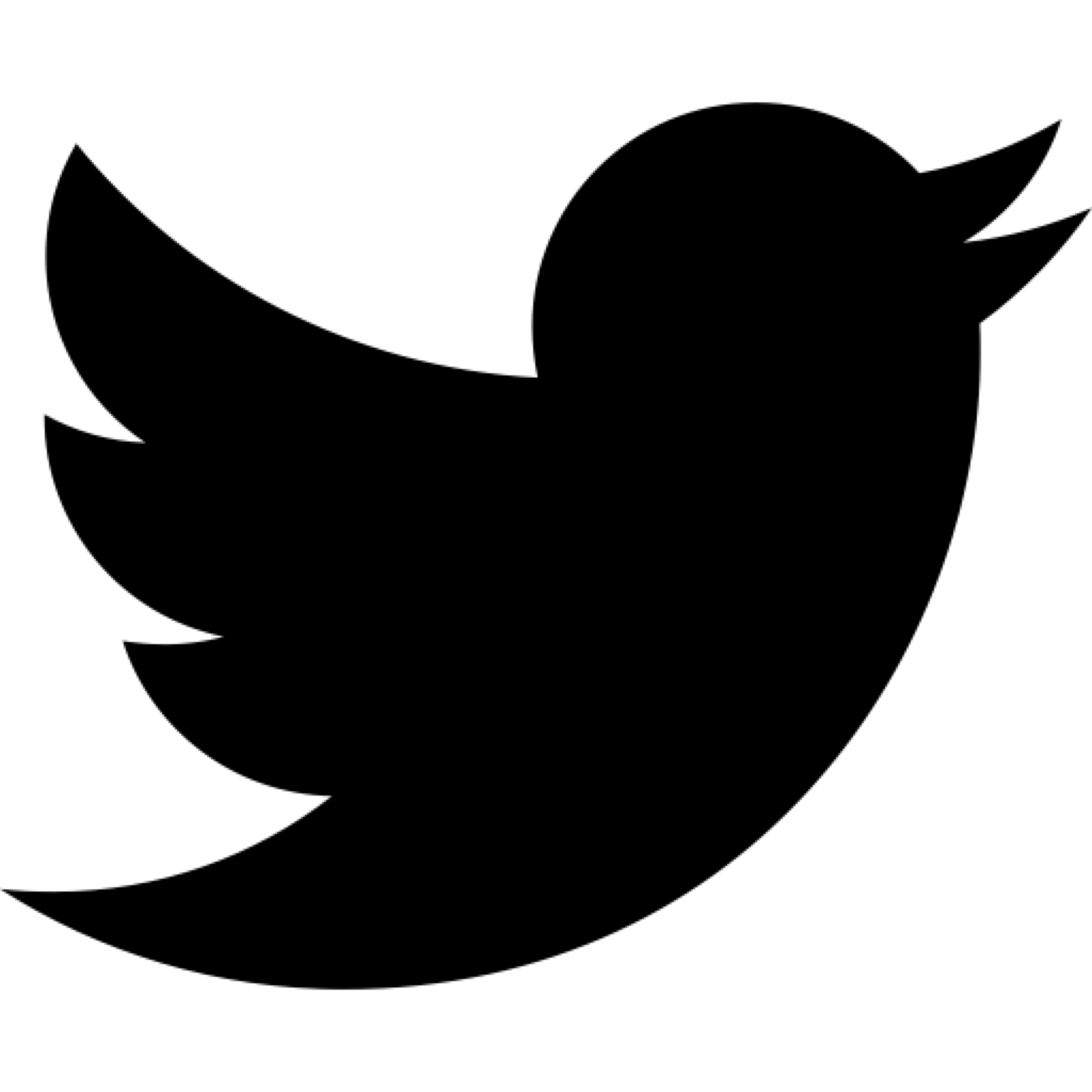 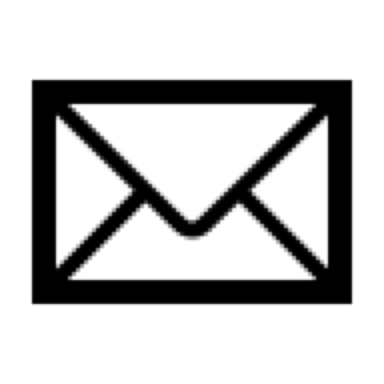 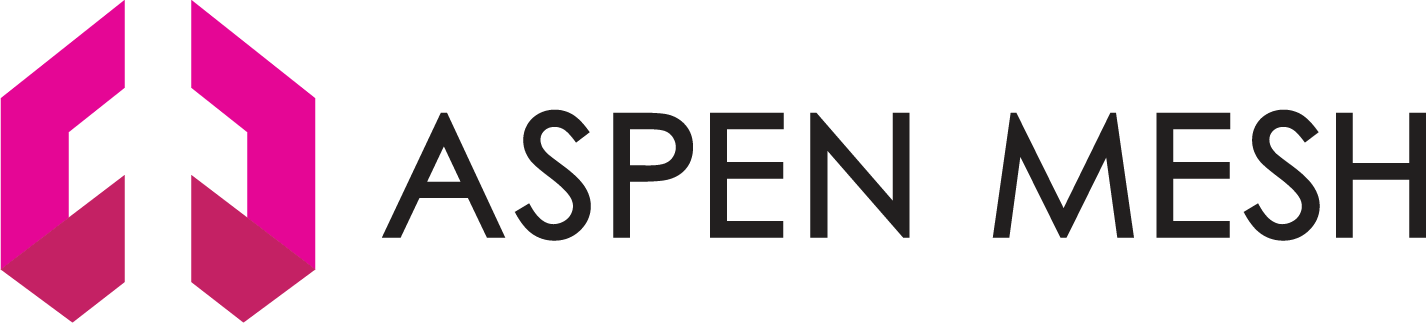 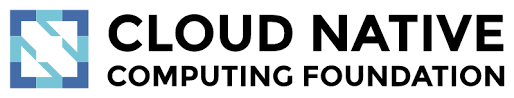